WELCOME  TO
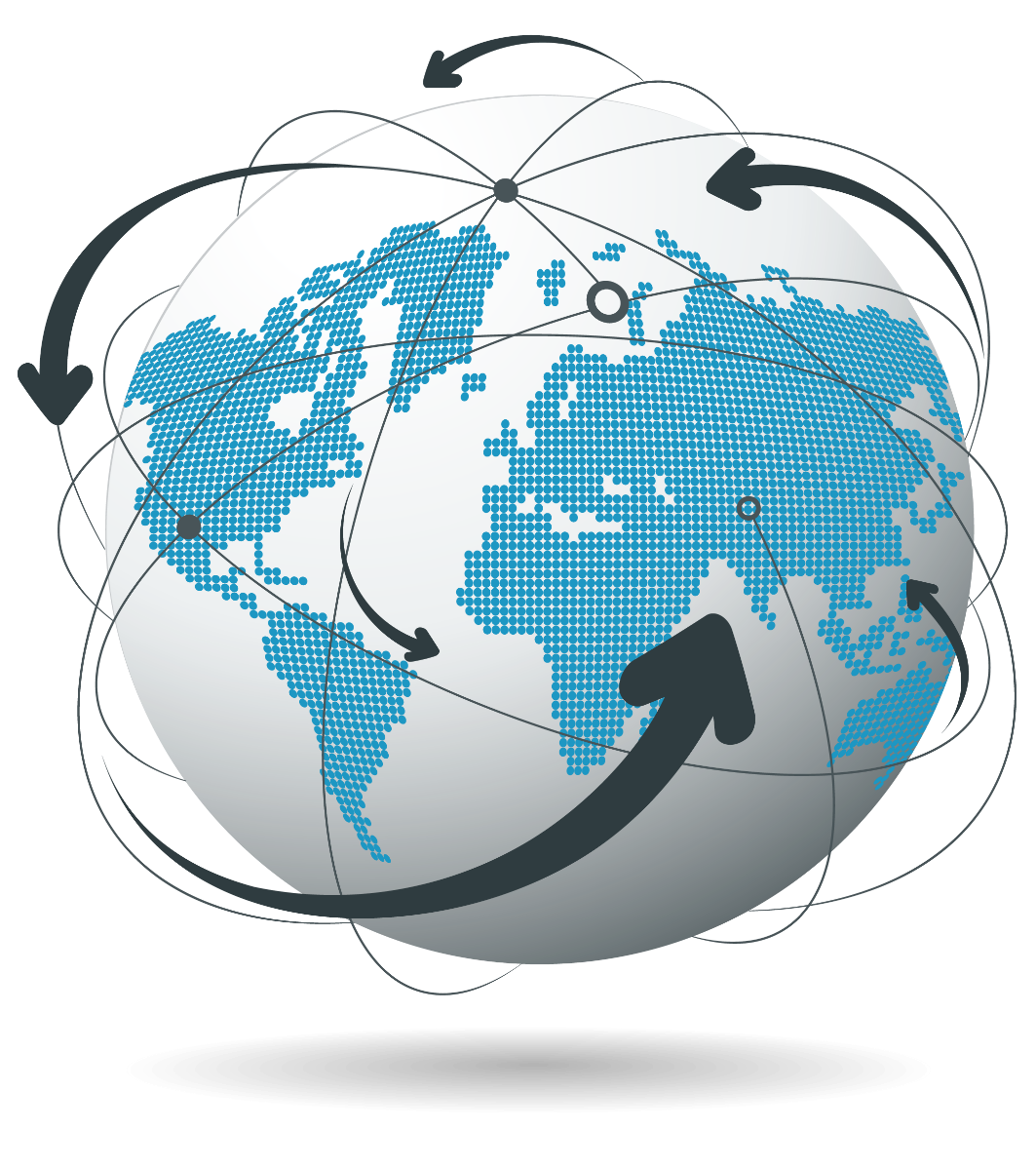 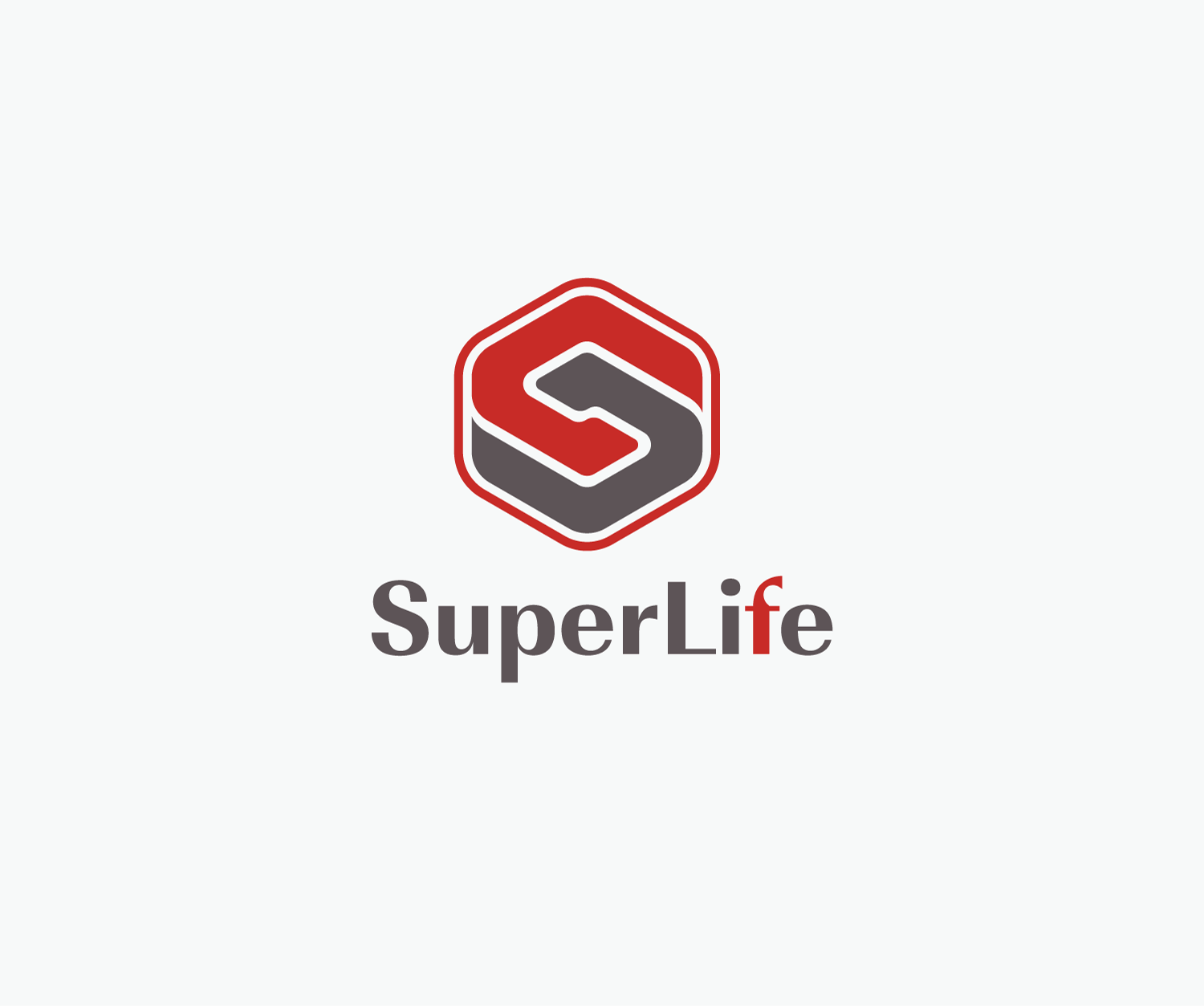 LIFE IS SUPER
www.superlifeworld.com
Est 2017
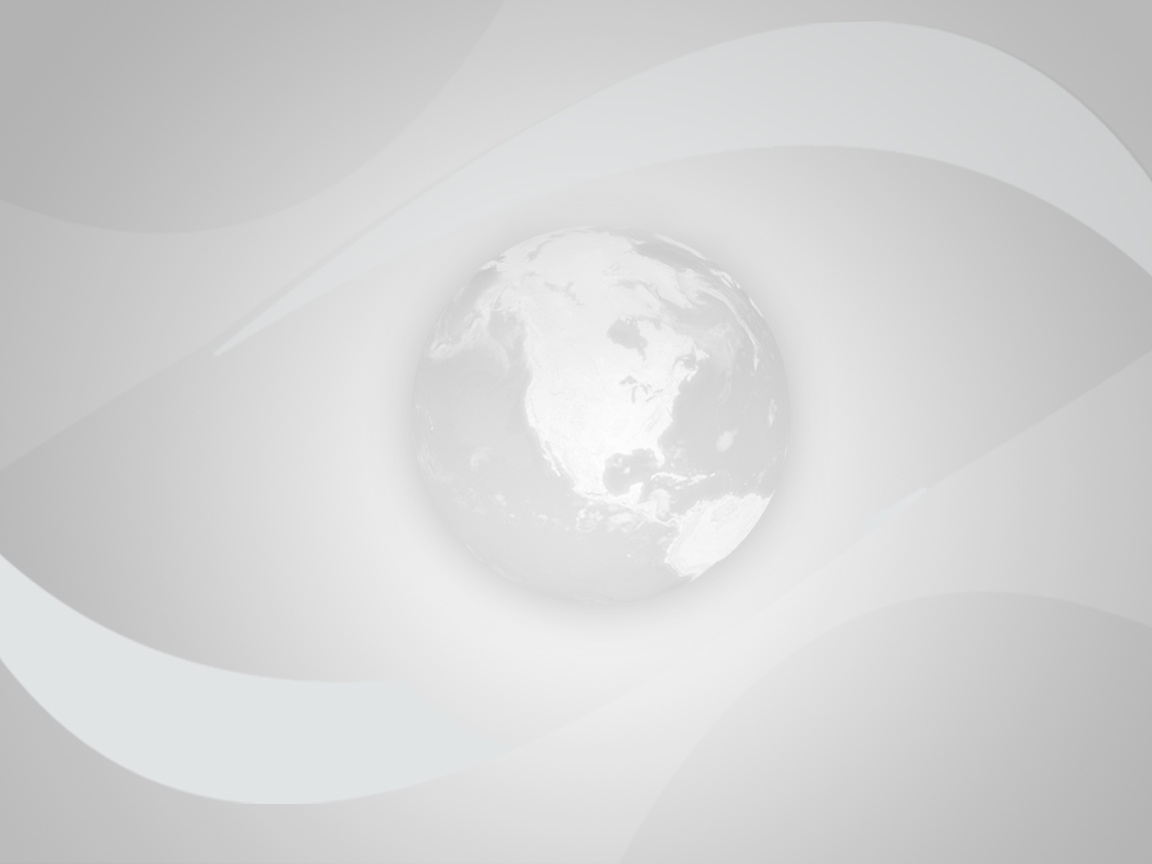 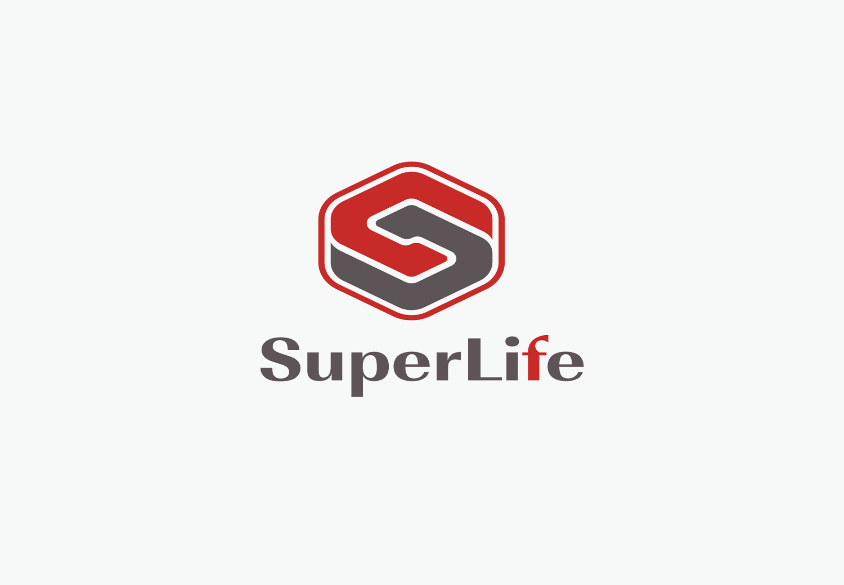 Our Founders:
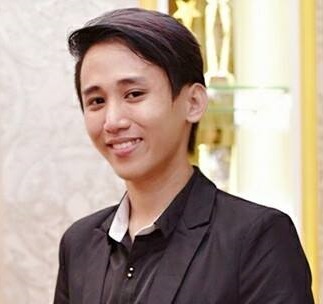 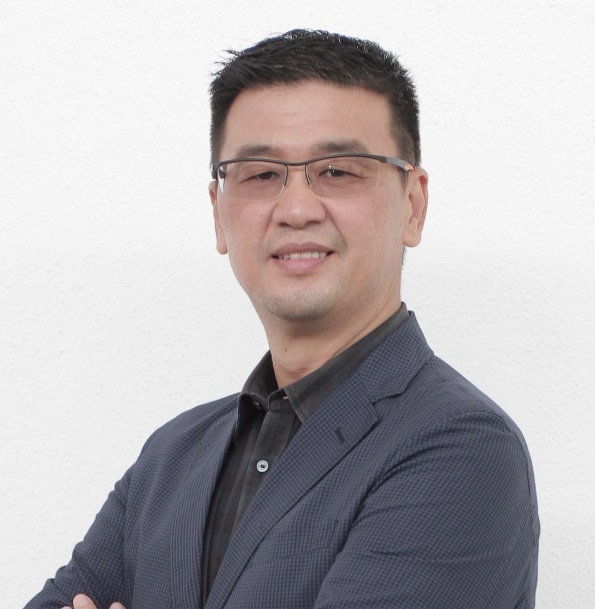 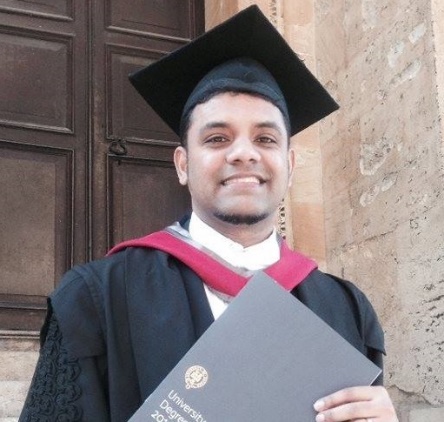 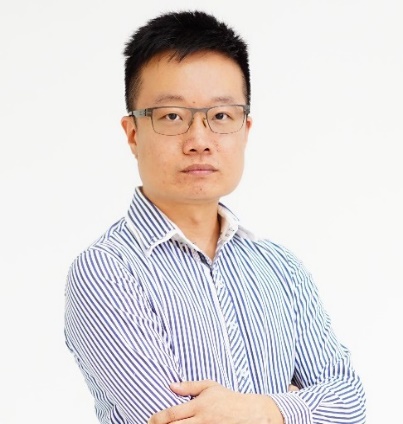 Paul
CEO/FOUNDER
Top Management 
of MNC
“OXFORD MBA”
Harry
CEO/FOUNDER
“Startup Mentor”
SPECIAL
ENTREPRENEUR
Leo
CEO/FOUNDER
“Tech Expert”
MARKETING
ADVOSOR
Lai Tek Kean (Ken)
CEO/FOUNDER
“The Million Dollar 
Record breaker”
Lai Tek Kean (ken)
C.e.o/founder
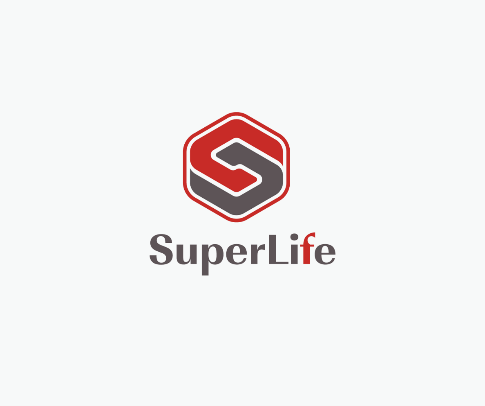 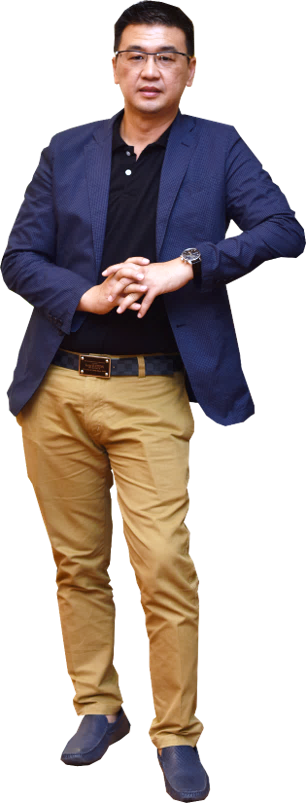 www.superlifeworld.com
PERSONAL ACHIEVEMENTS
 TODATE
GRADUATE OF MALAYSIA NATIONAL UNIVERSITY (UKM)
25 YEARS IN FINANCIAL PLANNING INDUSTRY (MDRT & TOP AGENCY MANAGER)
ACHIEVED USD 1.2 MILLION DOLLAR INCOME FIRST YEAR IN NETWORK MARKETING INDUSTRY
BUILT A STRONG TEAM IN MORE THAN 30 COUNTRIES IN LESS THAN 3 YEARS
SUPERLIFE GLOBAL EXPANSION
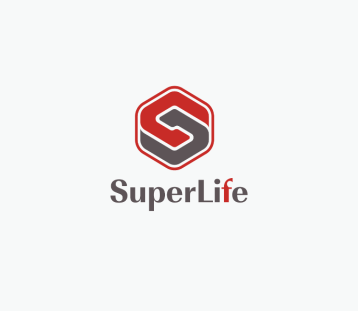 UNITED STATES
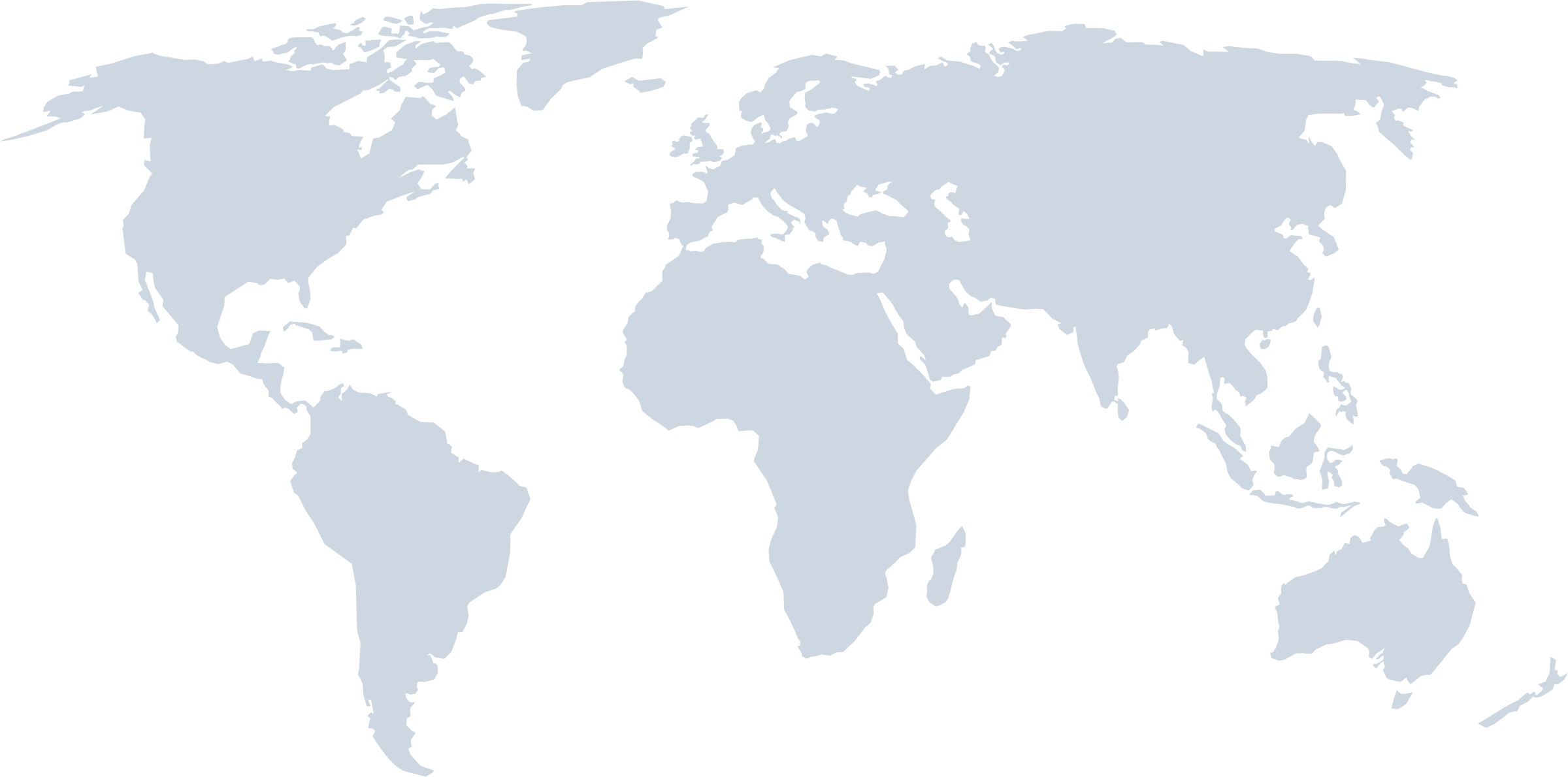 KOREA
UNITED KINGDOM
MONGOLIA
JORDAN
UAE
HONG KONG
CHINA
ALGERIA
MEXICO
MOROCCO
THAILAND
NIGERIA
PHILLIPINES
GHANA
CAMEROON
MALAYSIA
UGANDA
INDONESIA
TANZANIA
BRAZIL
ZIMBABWE
LA REUNION
SOUTH AFRICA
AUSTRALIA
SUPER LIFE    IN MORE THAN 57 COUNTRIES IN THE FIRST YEAR
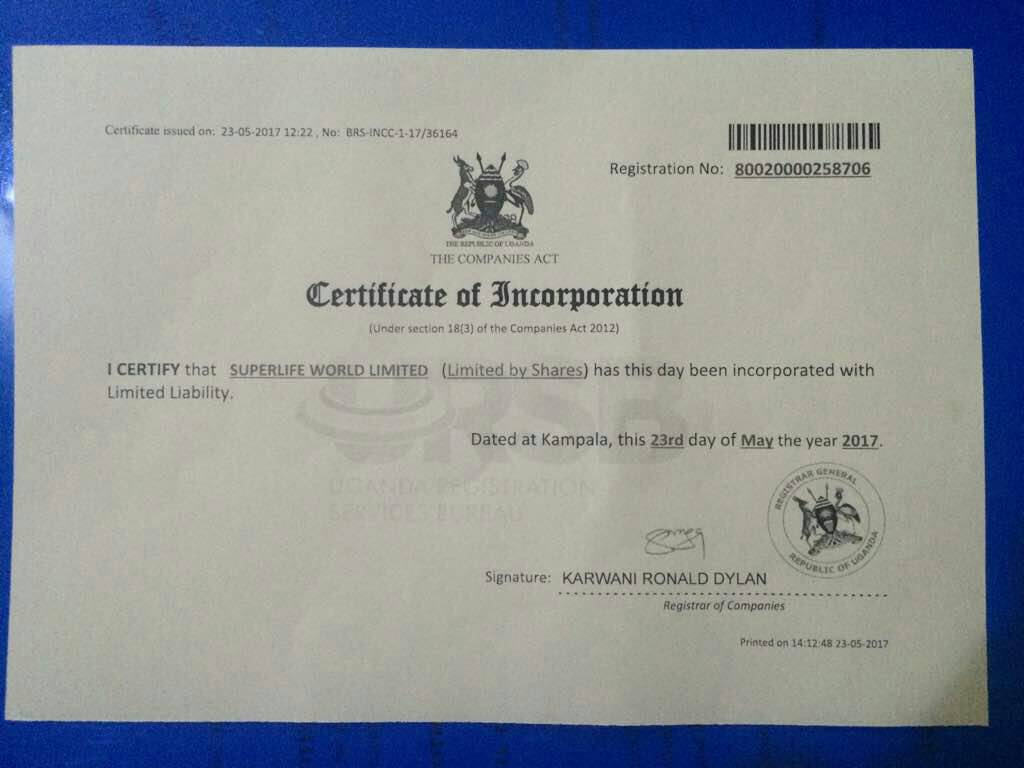 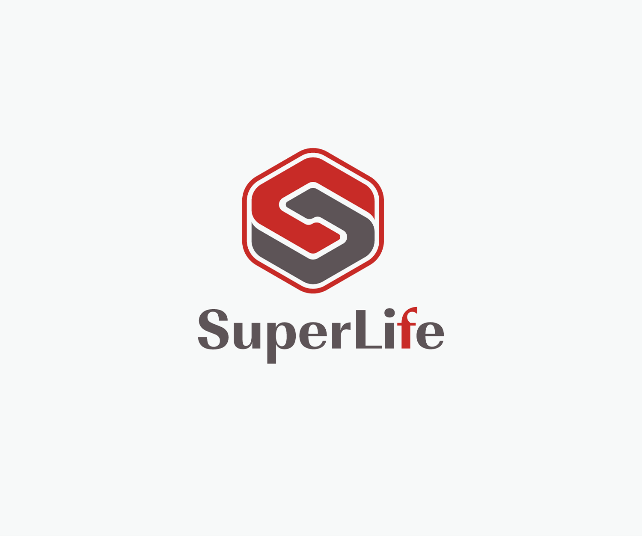 our mission
To improve the health and well-being of nations through the delivery of scientifically tested and clinically proven products
What We Do?
We are in Health and Wellness industry
In partnership with Mibble Biochemistry
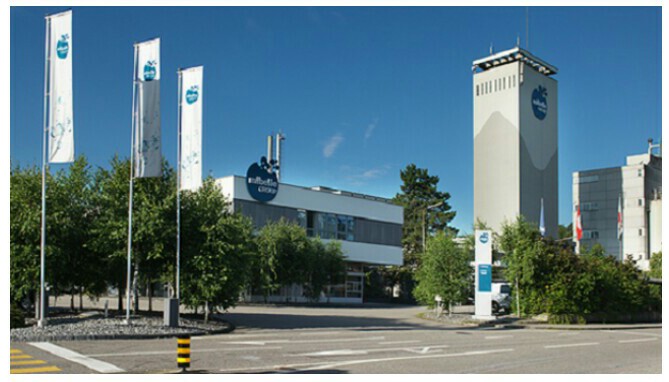 www.superlifeworld.com
www.superlifeworld.com
SUPERLIFE
PRODUCTS
SHOW CASE
LIFE IS SUPER!
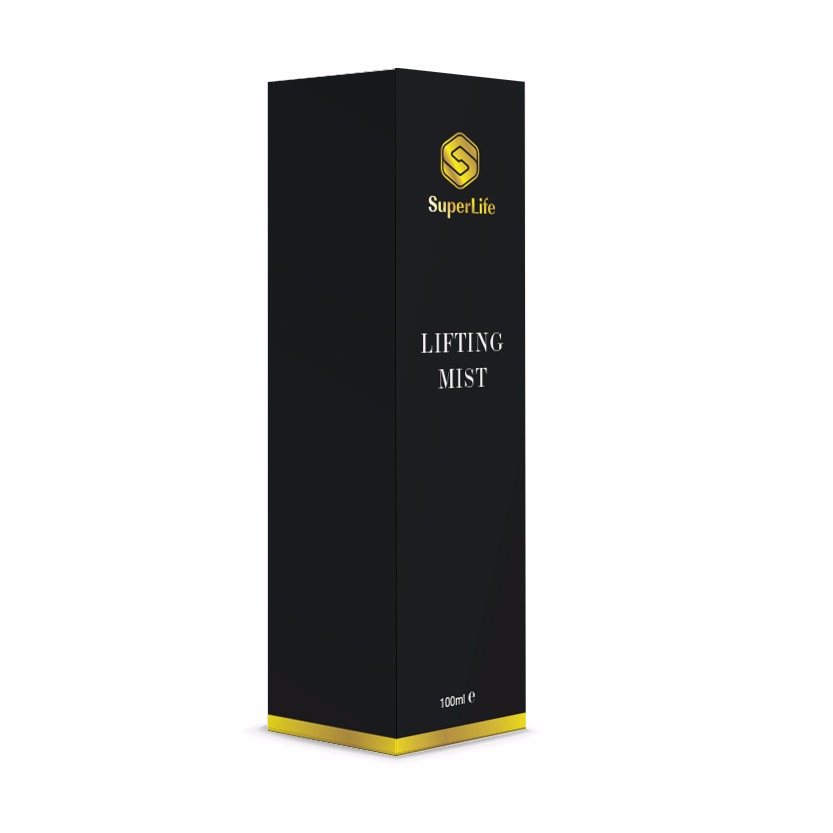 OUR products
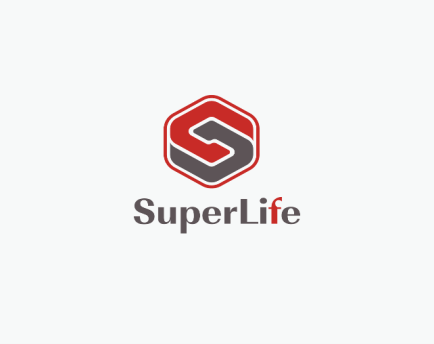 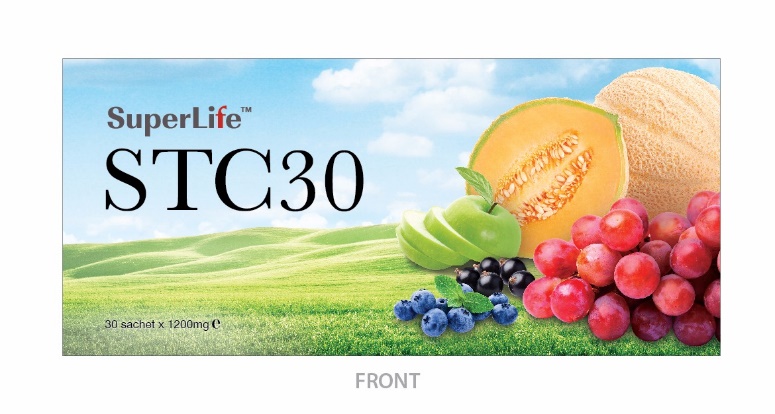 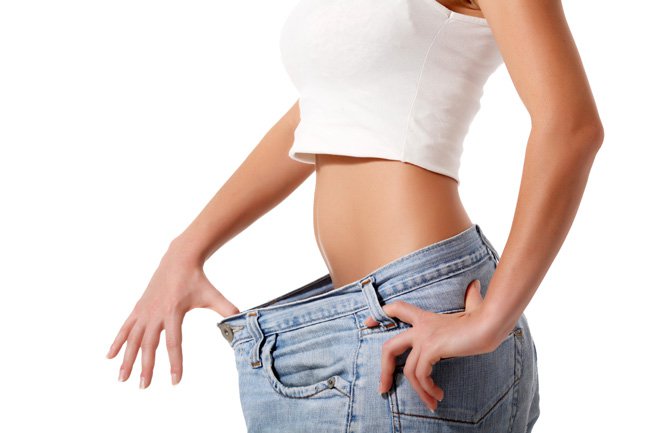 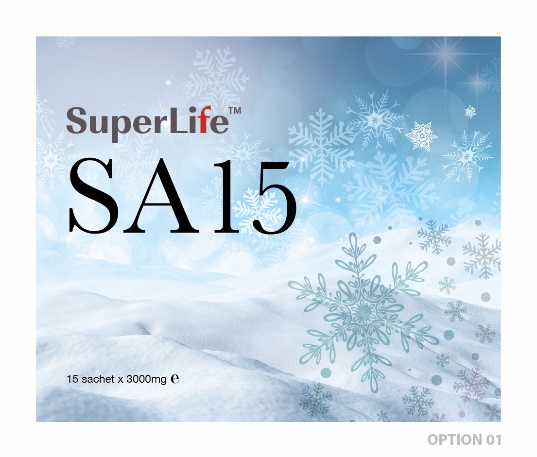 SLIMING SERIES
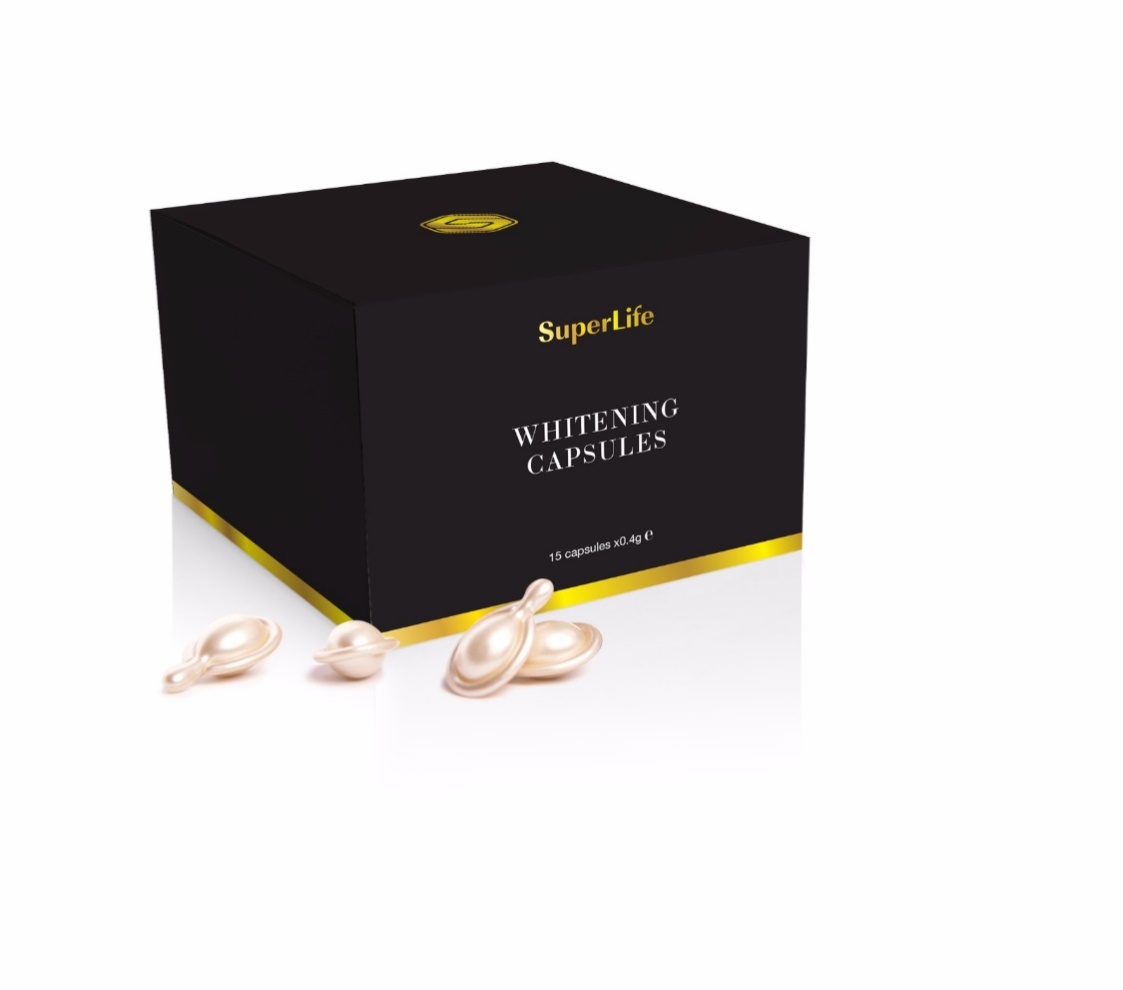 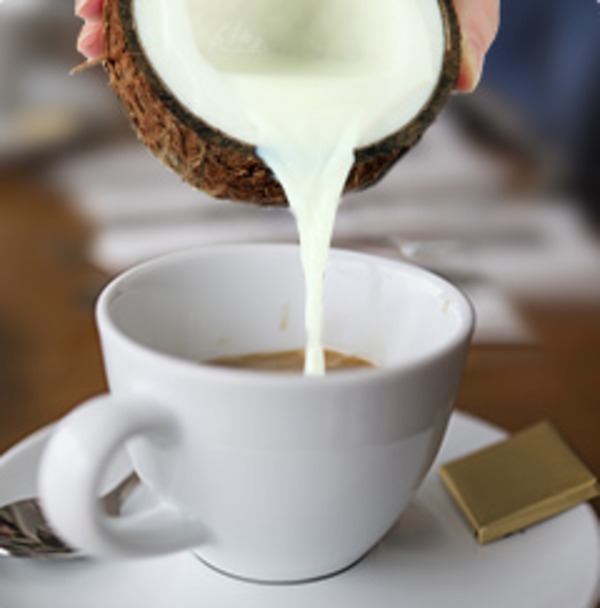 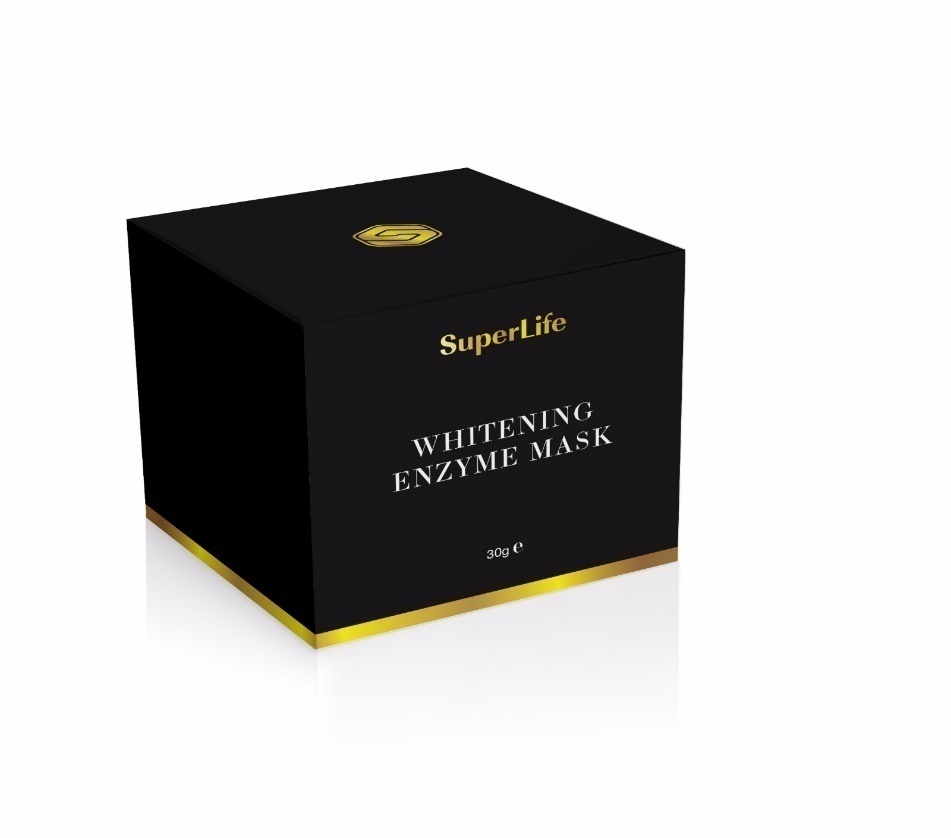 COCONUT COFFEE
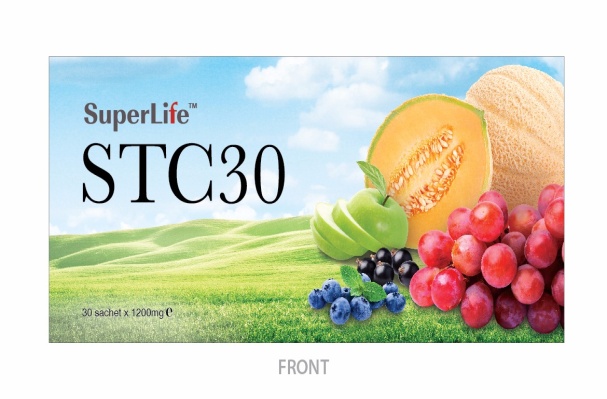 Key active ingredients
30 DAYS OF TRANSFORMATION
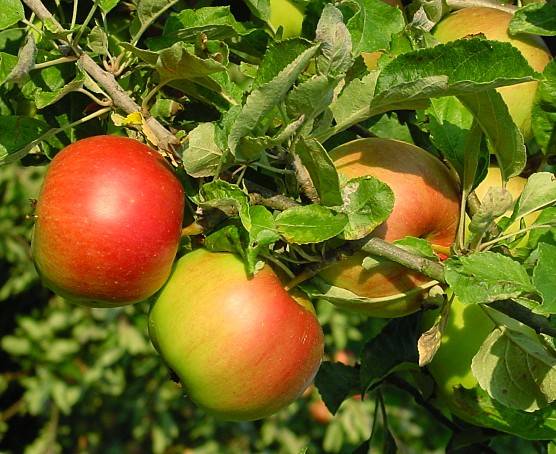 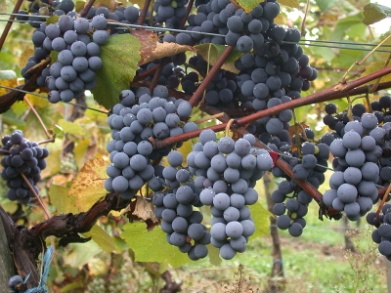 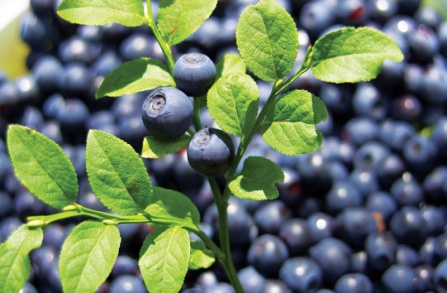 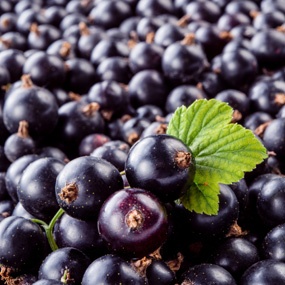 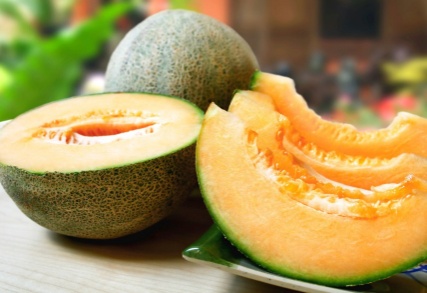 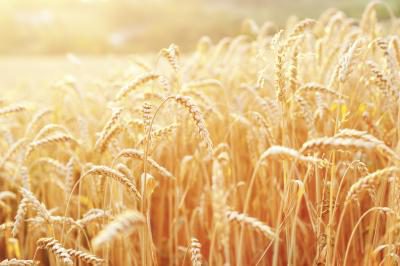 ATWILER SPATULAUBER

Revolutionary anti-aging performance for real rejuvenation
BILBERRY
Improves eyesight, and treats cataract, CFS, hemorrhoids, diabetes, osteoarthritis, gout, skin infections and kidney
Blackcurrant

improves blood flow, immune system, eye health, gut health and kidney health
GliSODin®CANTALOUPE

Prevents cancer, improves immune system, skin health, eye, diabetes, and arthritis
VITIS VINIFERA

Protects and maintains epidermal stem cells from UV
GliSODin®GLIADIN

Promotes the body’s natural antioxidant system, improves skin and immune system
BENEFITS OF STC30
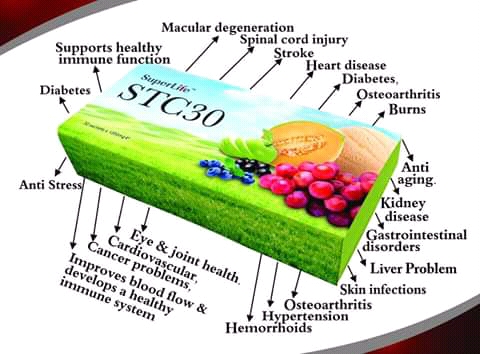 www.superlifeworld.com
SUPERLIFEBUSINESS OPPOTUNITY
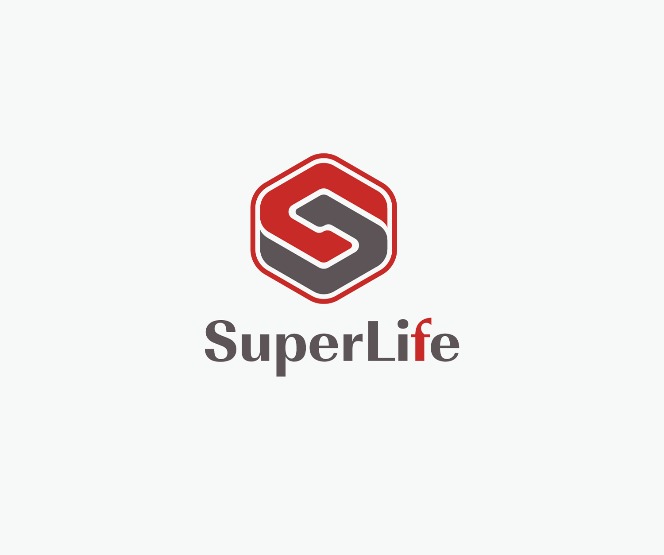 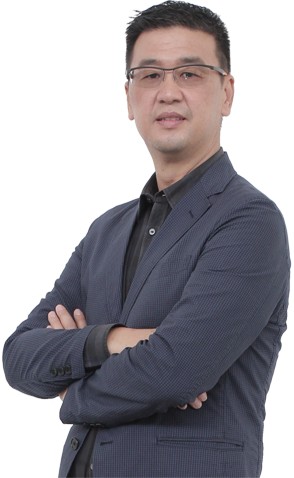 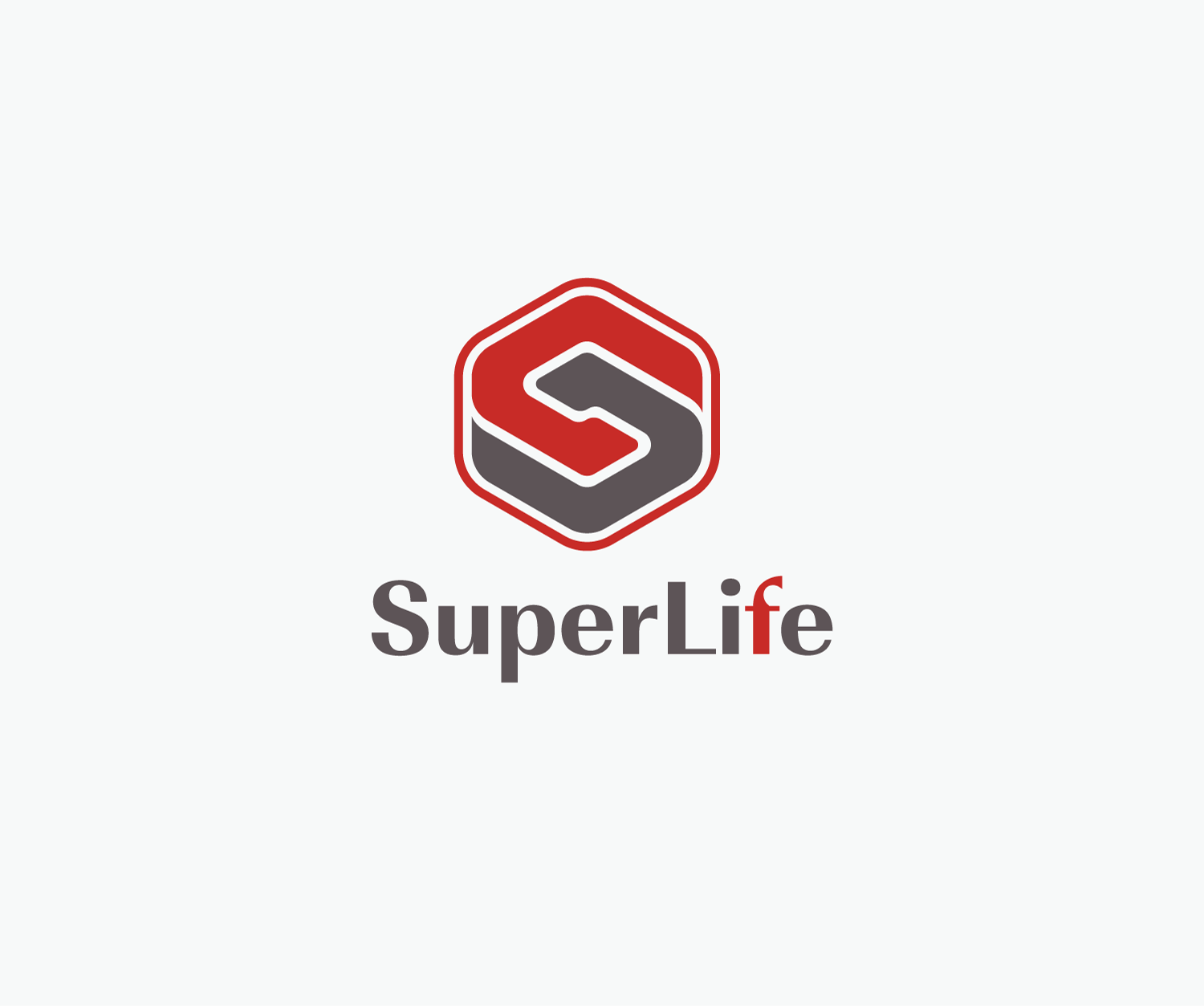 LIFE IS SUPER
COMPENSATION PLAN
HOW DO YOU JOIN SUPERLIFE
BUSINESS OPPORTUNITY?
THE  NEW SUPERLIFE DISTRIBUTORS’ PACK:
4 TYPES OF PACKAGES
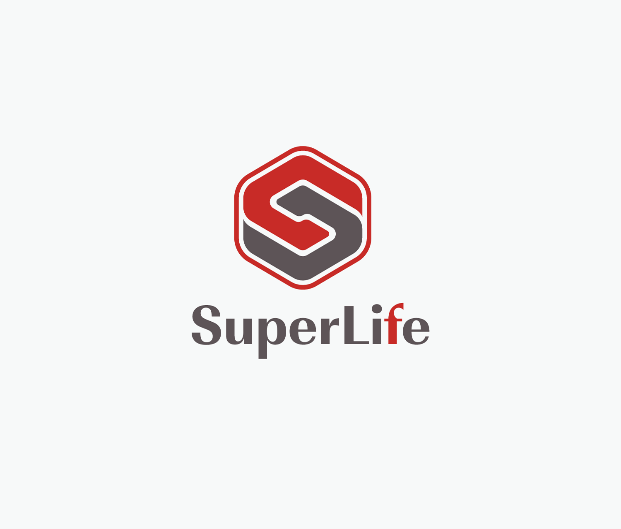 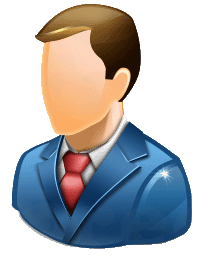 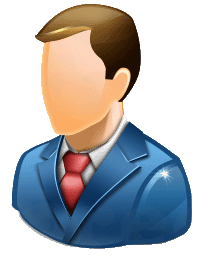 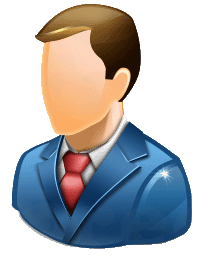 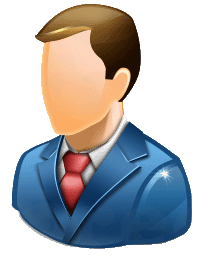 ALL PRICES IN THIS PRESENTATION INCLUDE 10% SHIPPING, CUSTOM CLEARING,  ADMINISTRATIVE AND HANDLING CHARGES
SIX WAYS OF EARNING
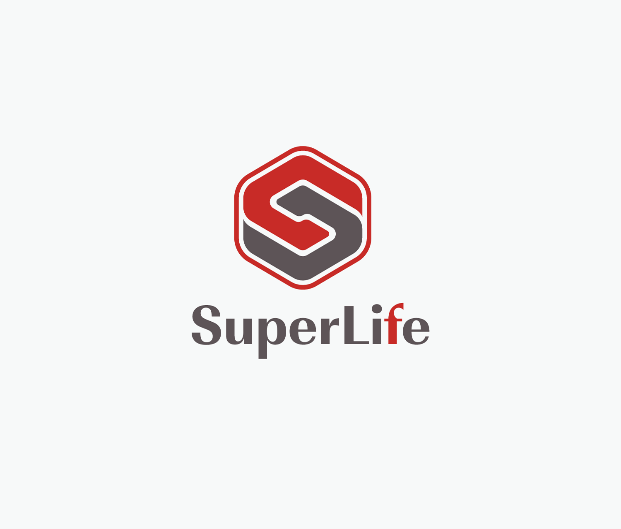 www.superlifeworld.com
www.superlifeworld.com
www.superlifeworld.com
www.superlifeworld.com
www.superlifeworld.com
Retail (30% to 40% discount)
2. Direct Referral Bonus (DRB)
3. Double Development Bonus (DDB)
4. Key in Bonus 
5. Roll Up Bonus
6. Uni-level Bonus
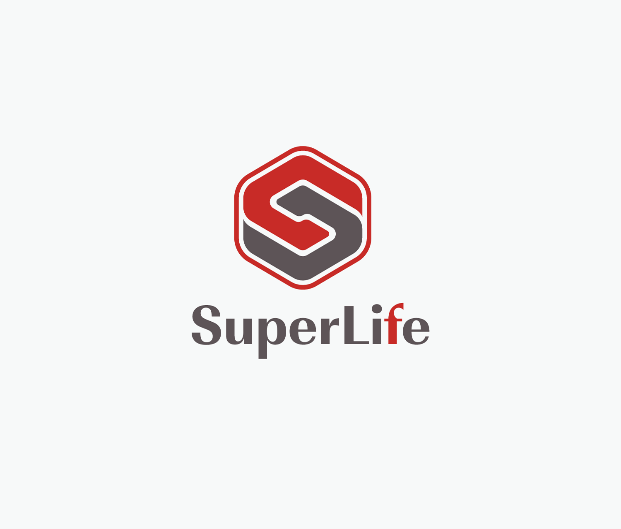 www.superlifeworld.com
Retail (30% to 40% discount)
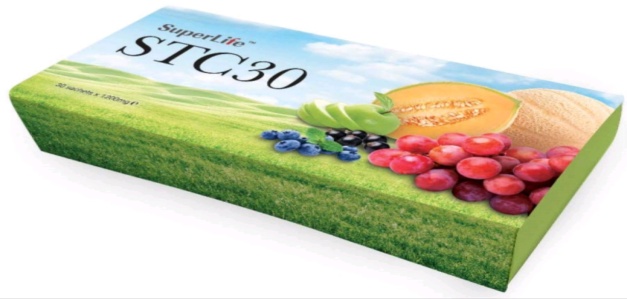 Buy 1STC30  UGX. 300,000
Sell.                          350,000

Profit.       UGX           50,000
2. DIRECT REFERRAL BONUS (DRB) OF THE 
STARTER PACKACES
YOU
Starting capital:
UGX. 300,000
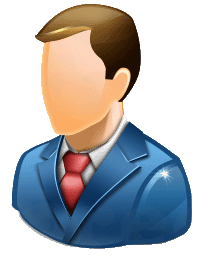 LEFT
RIGHT
UGX 50,000
UGX 50,000
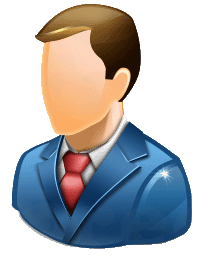 RUTH
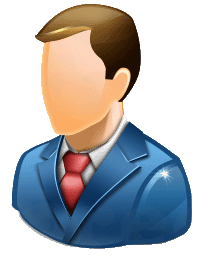 ALEX
STARTER
STARTER
3. Double Development Bonus
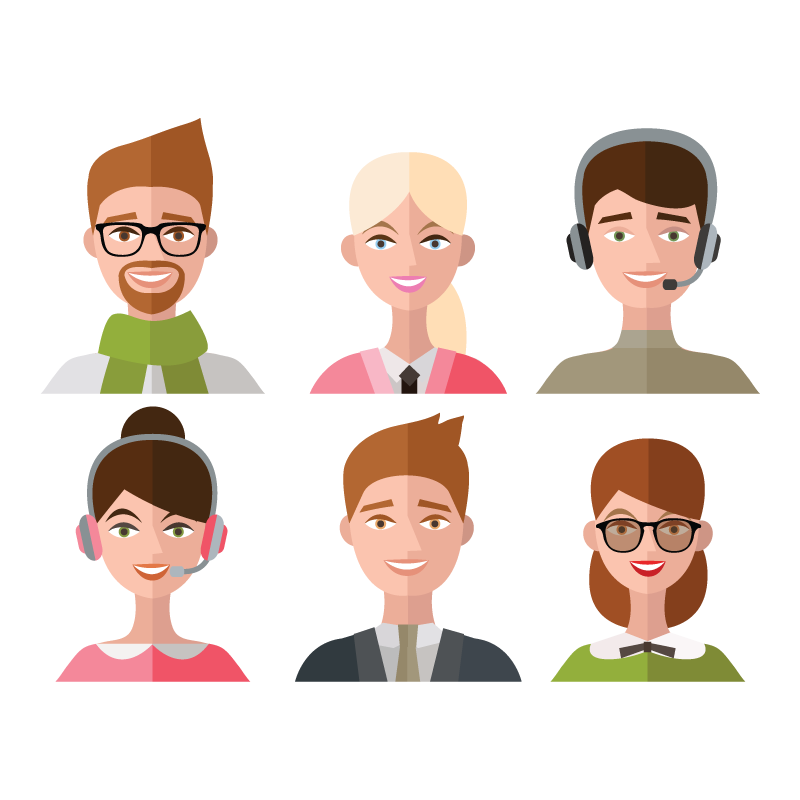 LEFT
YOU
RIGHT
UGX 50,000
UGX 50,000
36,000
UGX 50,000
UGX 50,000
UGX 50,000
UGX 50,000
36,000
36,000
103,600
103,600
36,000
36,000
36,000
36,000
36,000
36,000
36,000
36,000
36,000
36,000
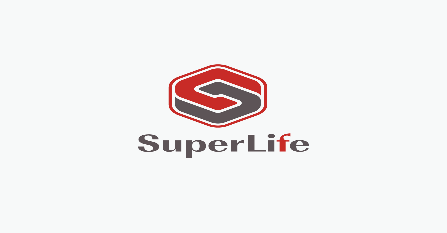 star PACKAGE:
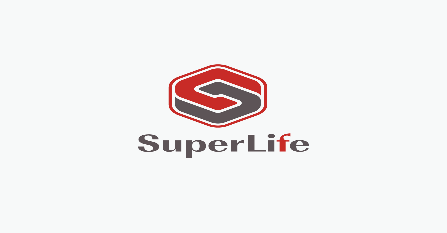 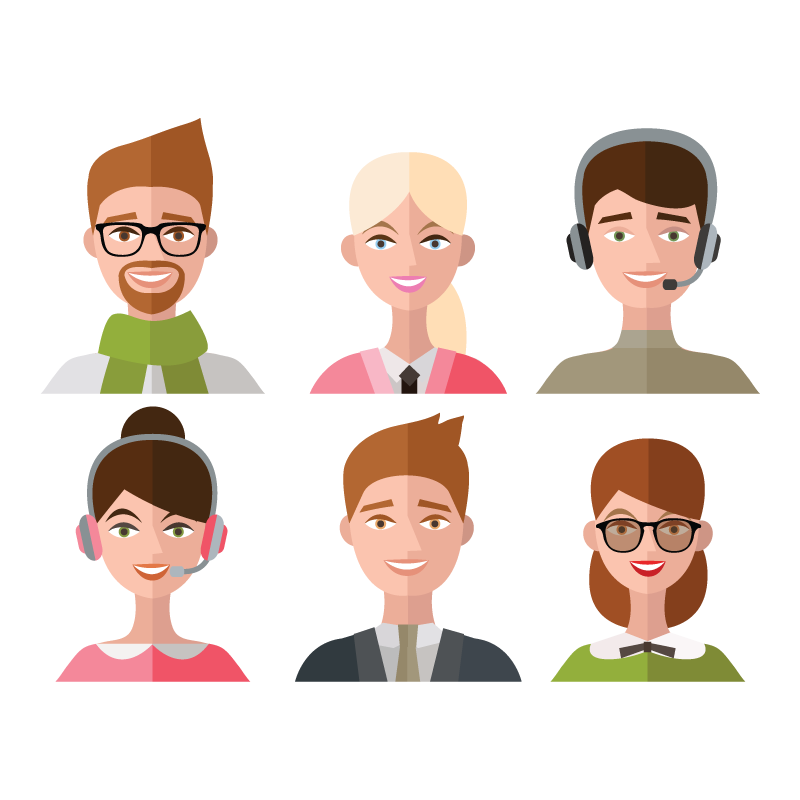 STAR
Starting capital:
Shs. 500,000
120,000
120,000
72,000
STAR
STAR
TOTAL=312,000
STAR
STAR
STAR
STAR
72,000
72,000
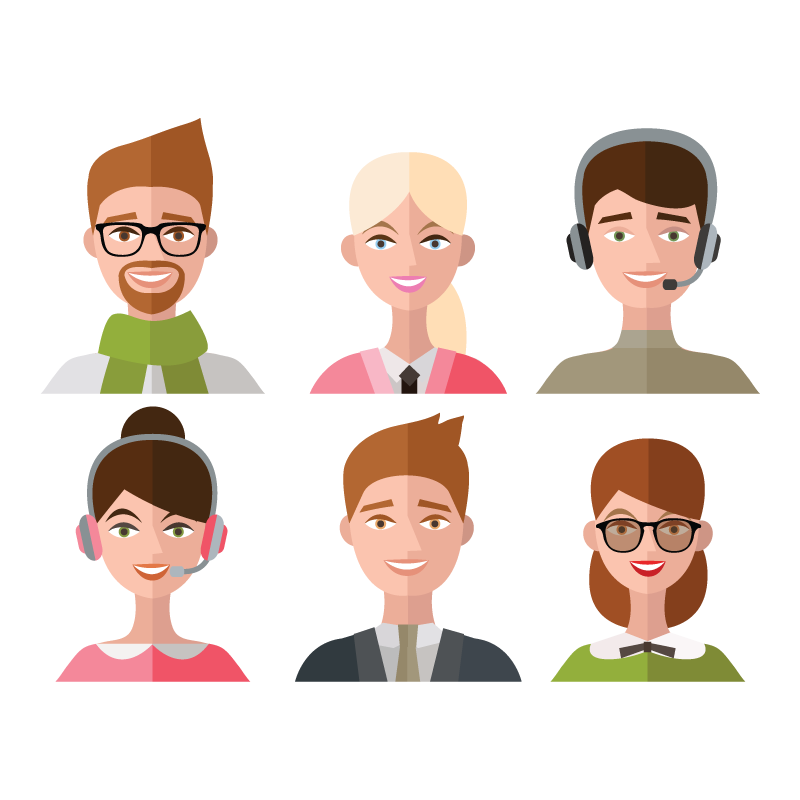 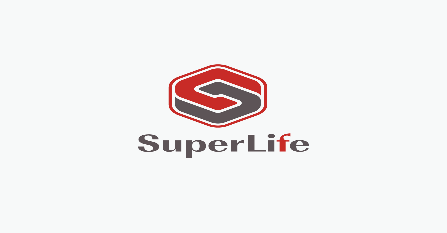 SUPREME PACKAGE
Starting capital:
Shs 1,860,000
SUPREME
560,000
560,000
SUPREME
SUPREME
TOTAL=1,408,000
288,000
SUPREME
SUPREME
SUPREME
SUPREME
288,000
288,000
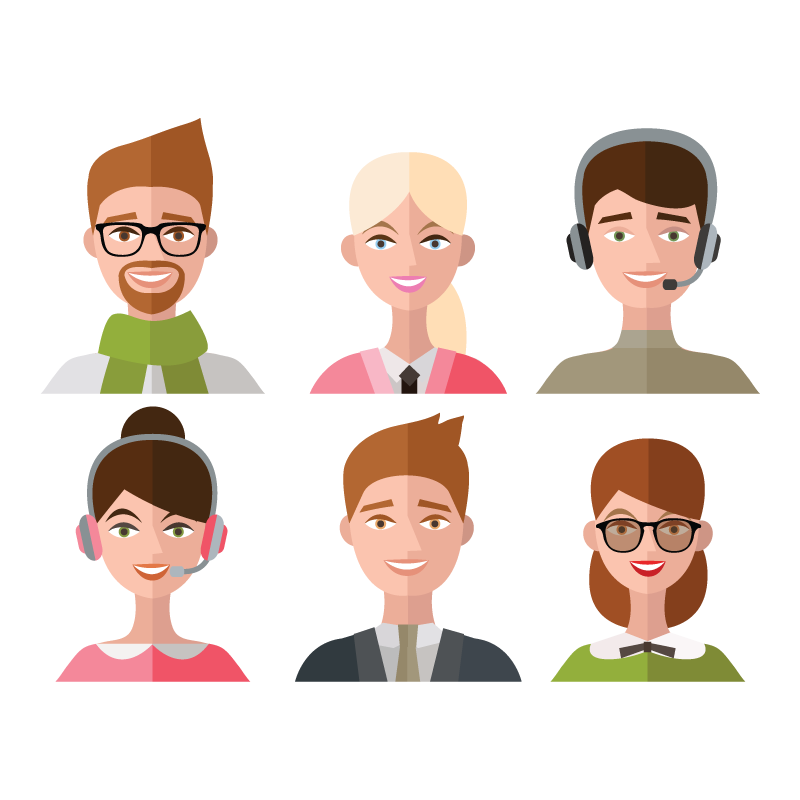 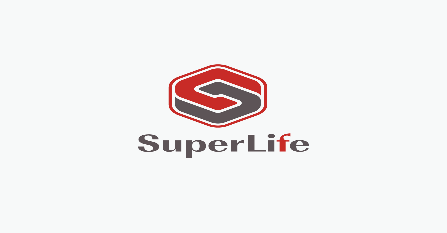 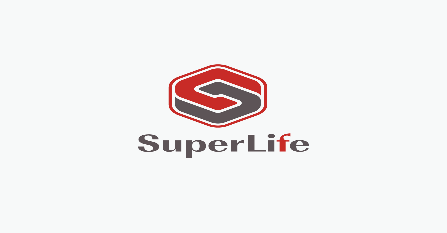 super PACKAGE:
Starting capital:
Shs 4,700,000
SUPER
1,400,000
1,400,000
SUPER
SUPER
TOTAL=3,520,000
720,000
SUPER
SUPER
SUPER
SUPER
720,000
720,000
ONE YEAR STARTER PACKAGE LAZY SCENARIO
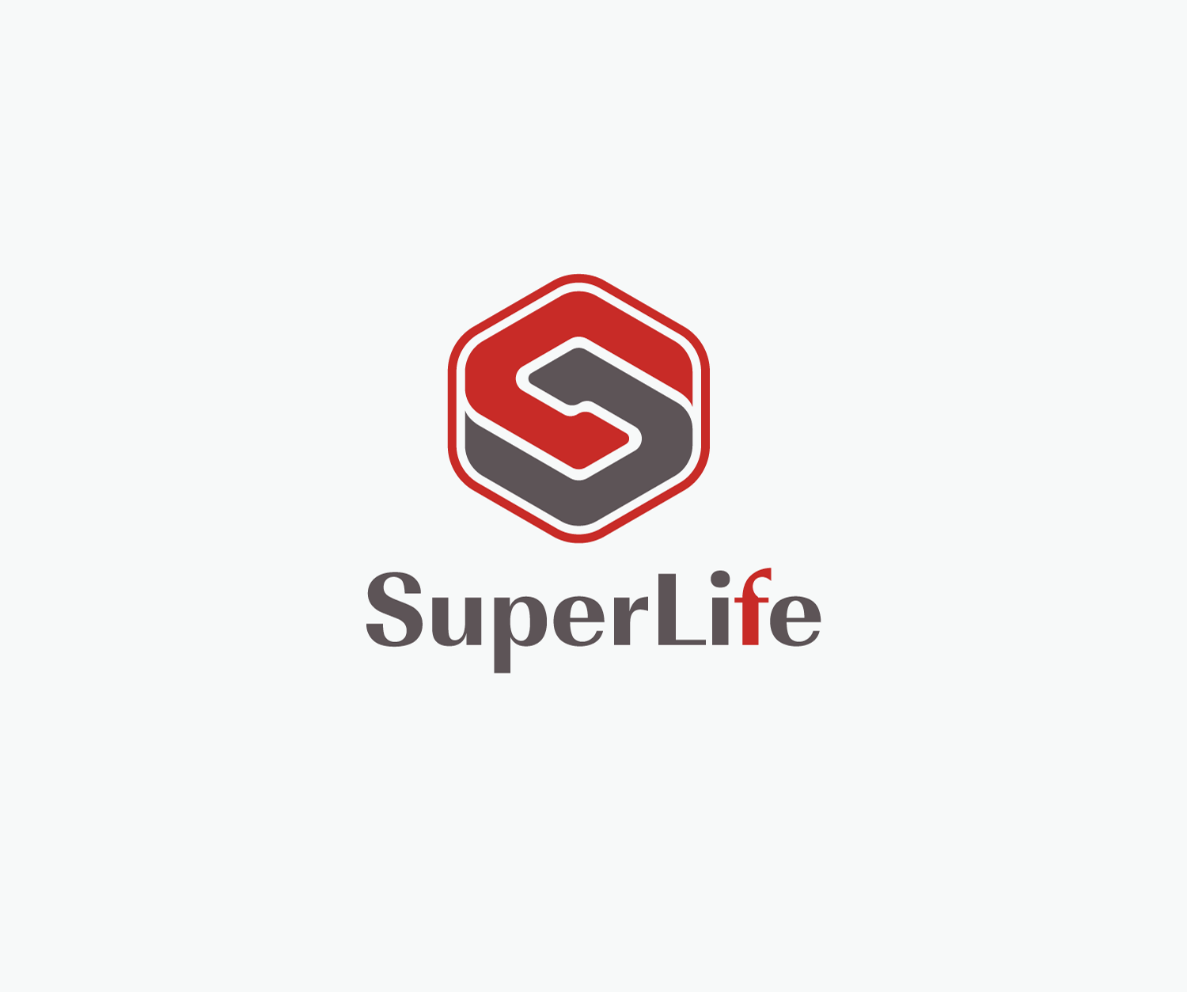 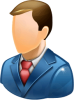 YOU
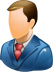 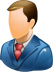 2
36,000ugx
4
72,000ugx
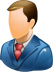 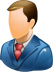 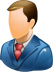 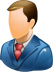 2nd month
8
133,200ugx
3rd
16
288,000ugx
4th
532,800ugx
32
5th
1,065,600ugx
64
6th
2,131,200ugx
128
7th
4,262,400ugx
256
8th
8,524,800ugx
512
9th
17,049,600ugx
1,024
10th
www.superlifeworld.com
2,048
34,099,200ugx
11th
LIFE IS  SUPER
68,198,400ugx
4,096
12th
12 Months
8,000+ people
133,200,000ugx
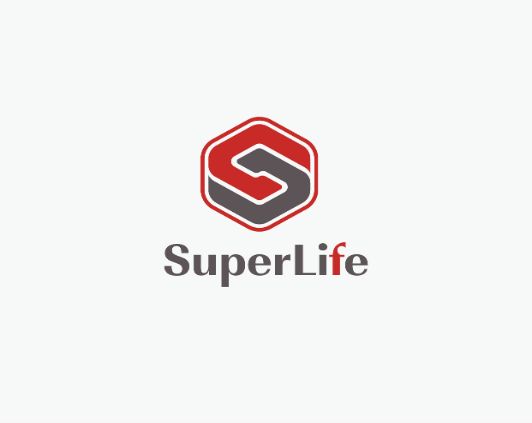 DIRECT SPONSOR
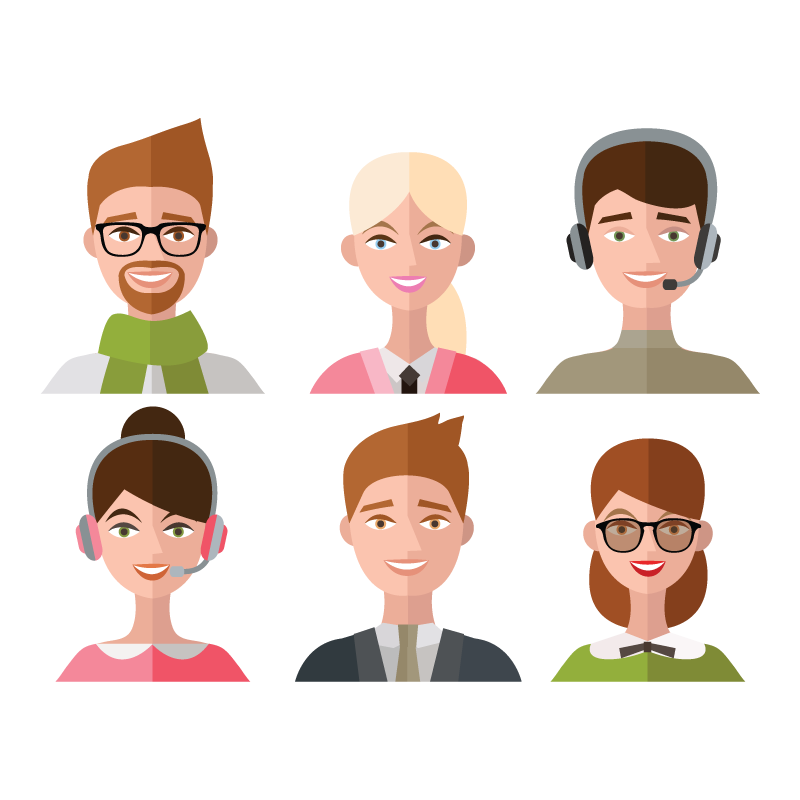 STARTER PACKAGE – MAX 25% ON PP
www.superlifeworld.com
STARTER
300,000
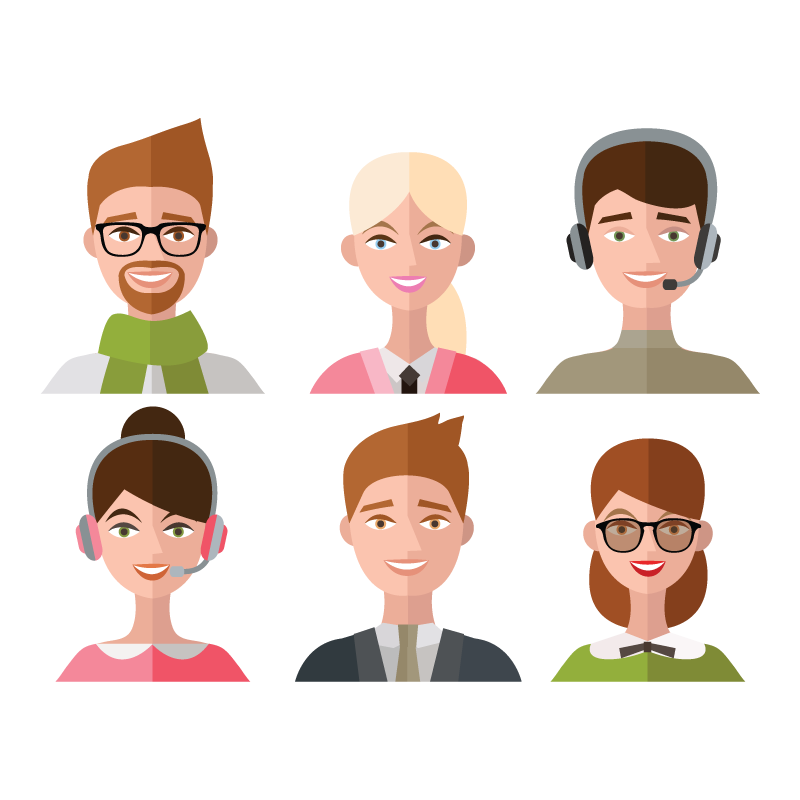 STARTER
UGX 300,000
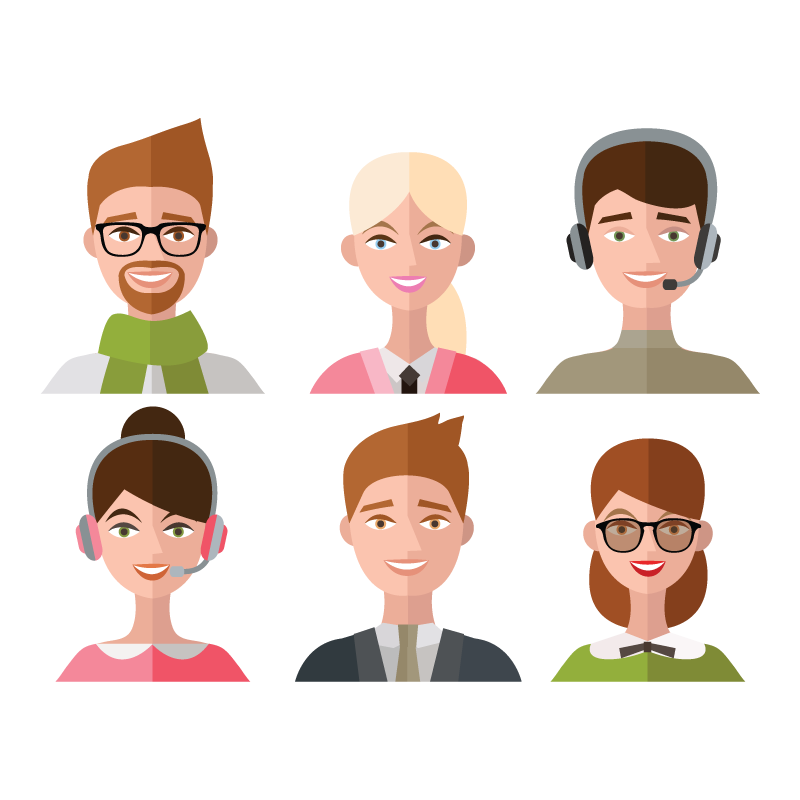 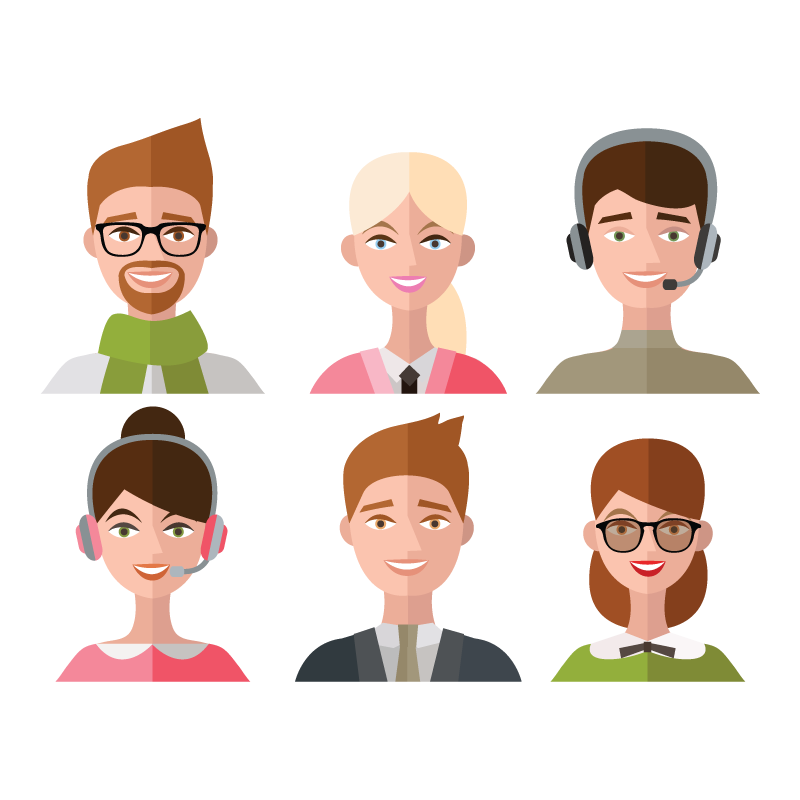 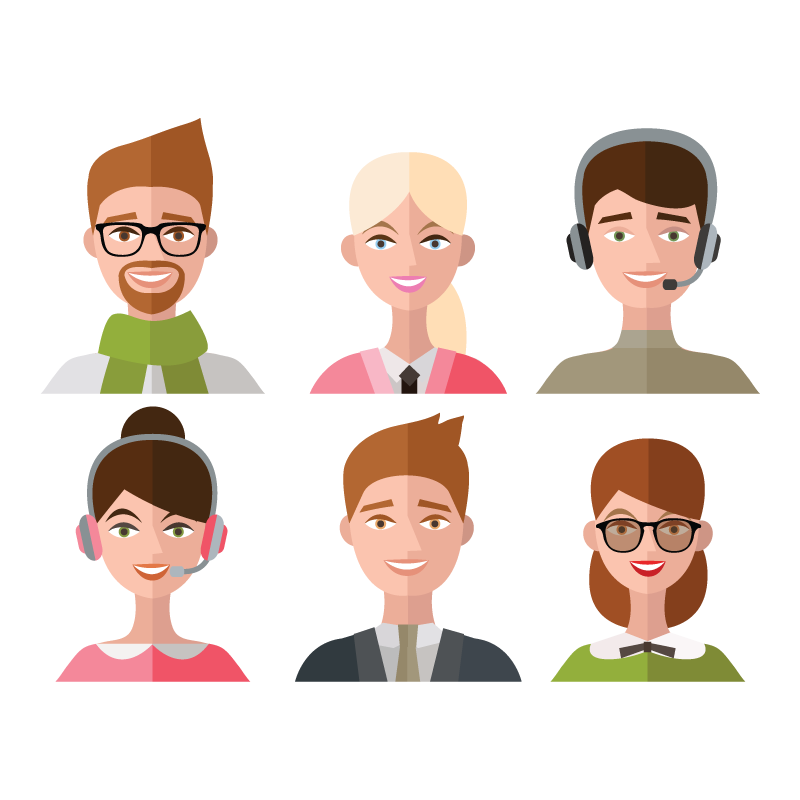 STAR
UGX 500,000
SUPREME
UGX 1,860,000
SUPER
UGX 4,700,000
UGX 50,000
25% PP
UGX 60,000
15% PP
UGX120,000
7.5% PP
UGX 160,000
4% PP
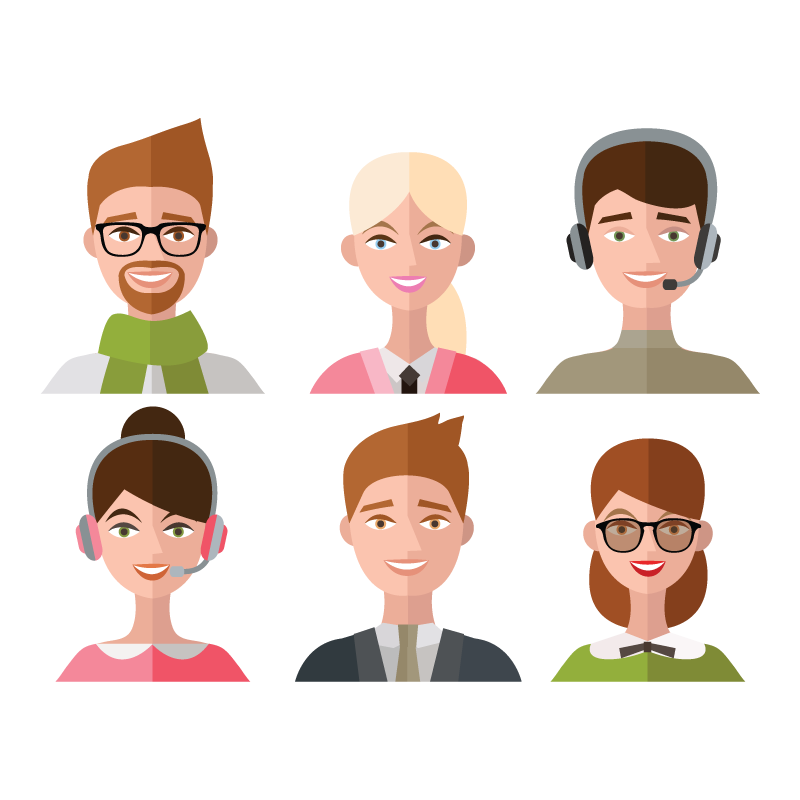 $1100
SUPER
$12.50
25% PP
$15.00
15% PP
$30.00
7.5% PP
$40.00
4% PP
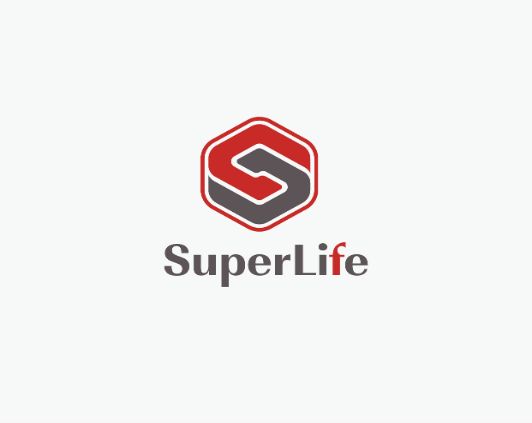 DIRECT SPONSOR
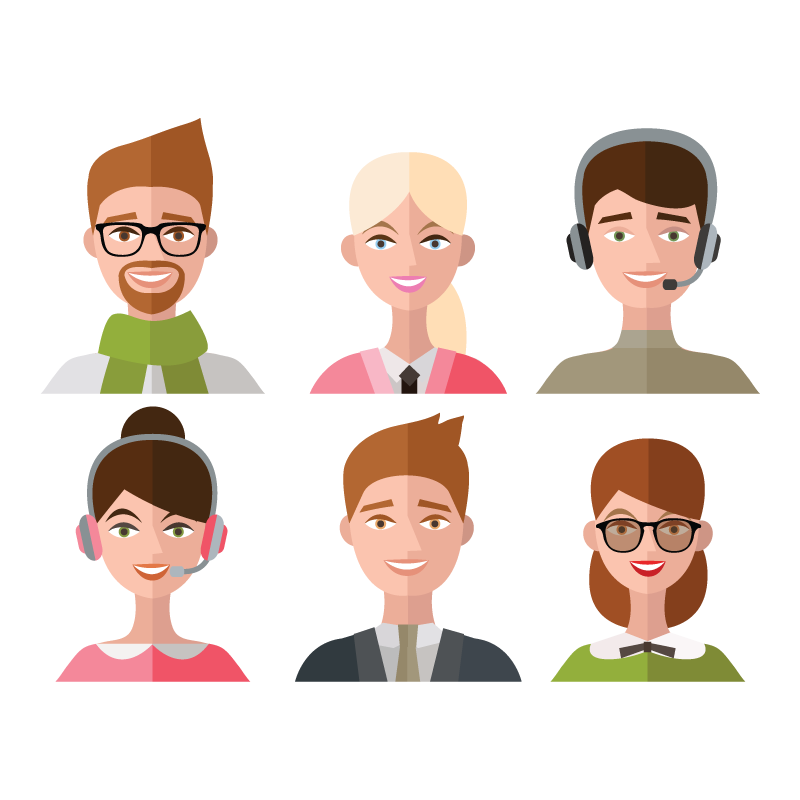 STAR PACKAGE – MAX 30% ON PP
www.superlifeworld.com
STAR
UGX 500,000
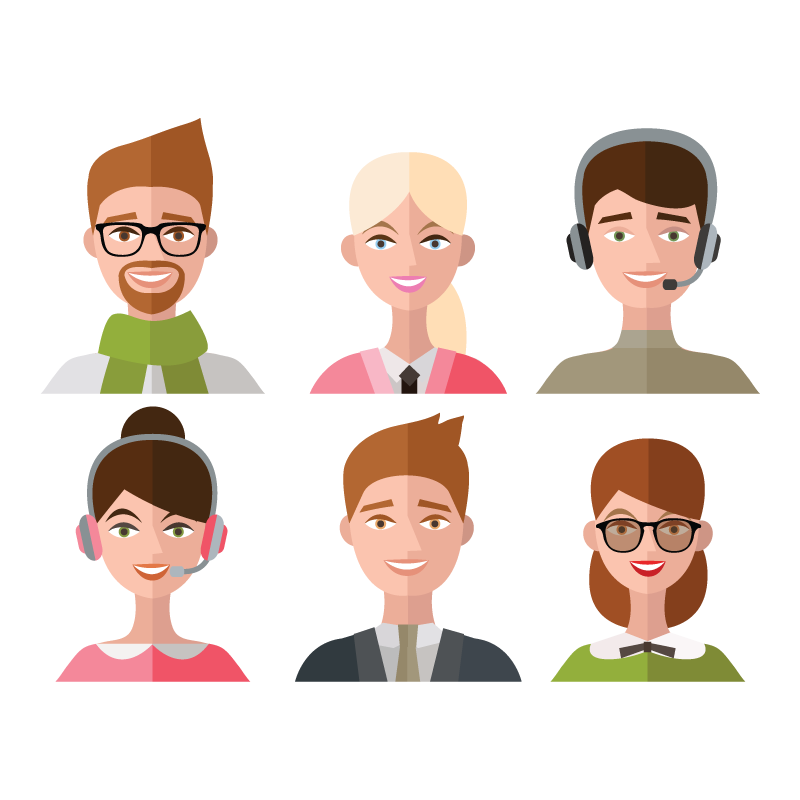 STARTER
UGX 300,000
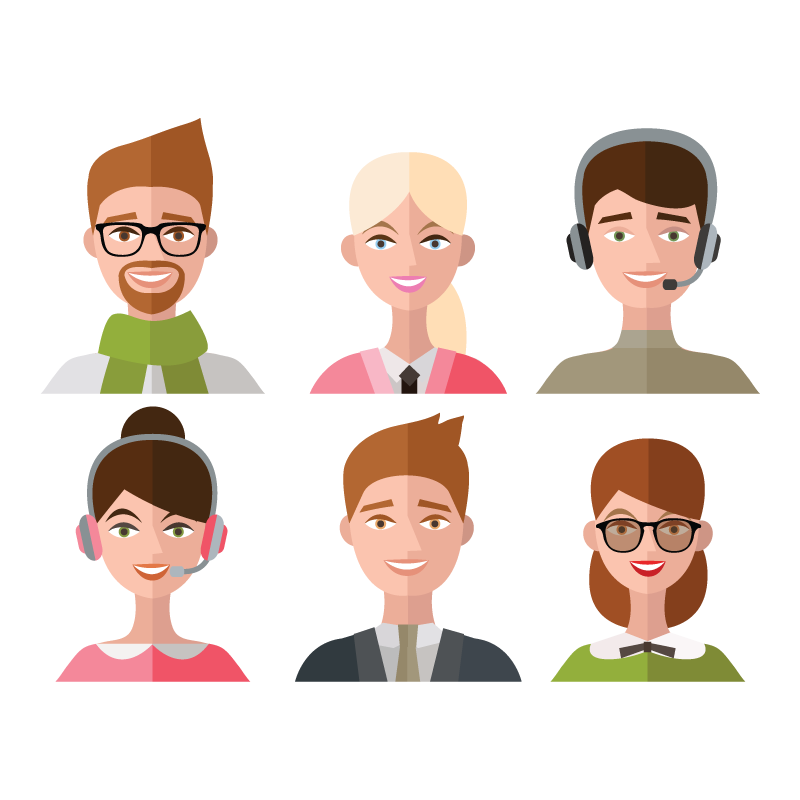 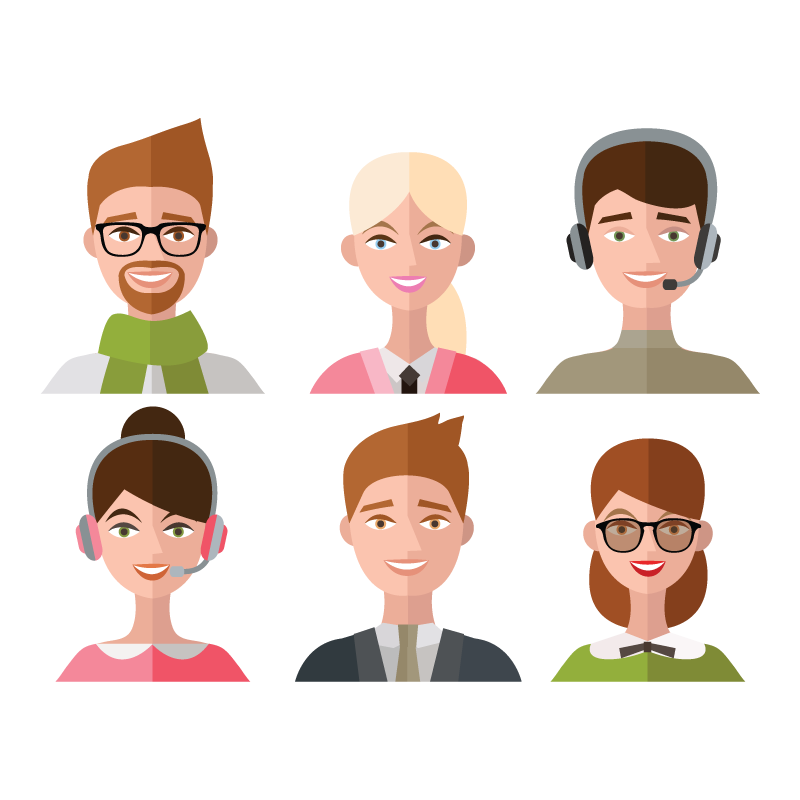 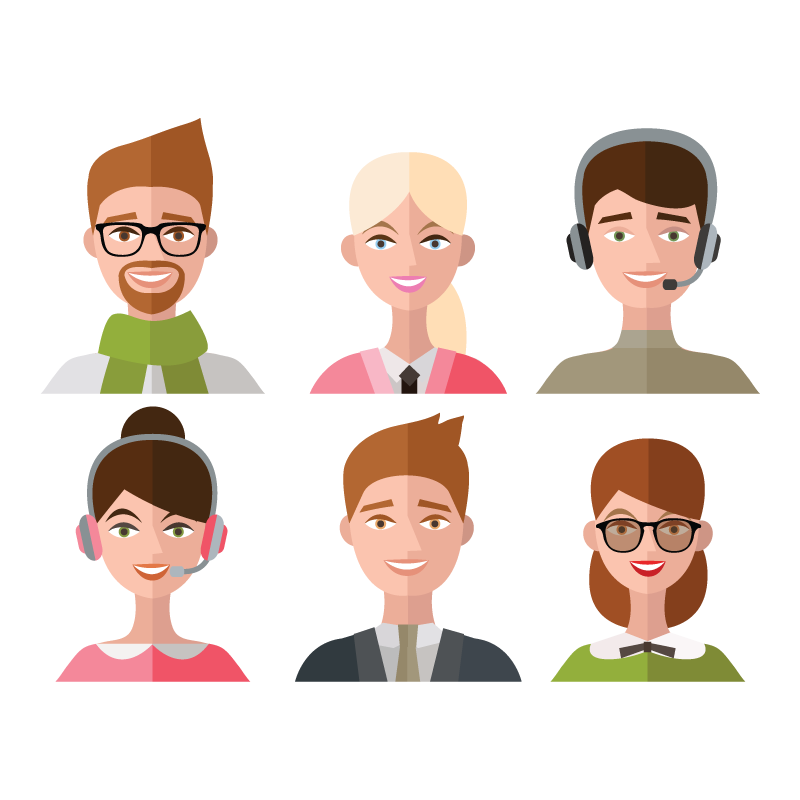 STAR
UGX 500,000
UGX 60,000
30% PP
SUPREME
UGX 1,860,000
SUPER
UGX 4,700,000
UGX120,000
30% PP
UGX 240,000
15%PP
UGX 320,000
8% PP
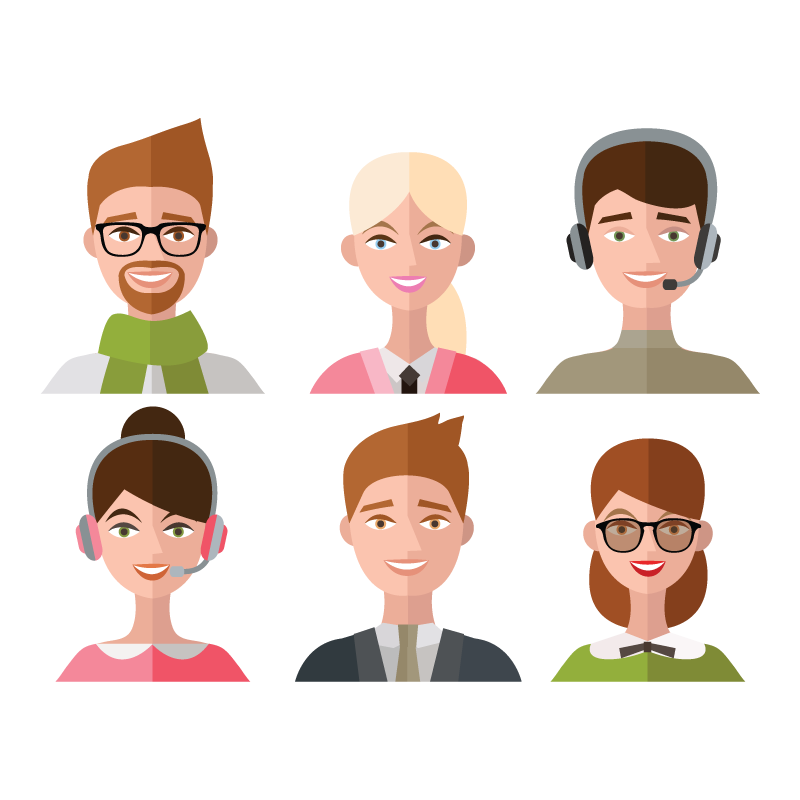 $1100
SUPER
$12.50
25% PP
$15.00
15% PP
$30.00
7.5% PP
$40.00
4% PP
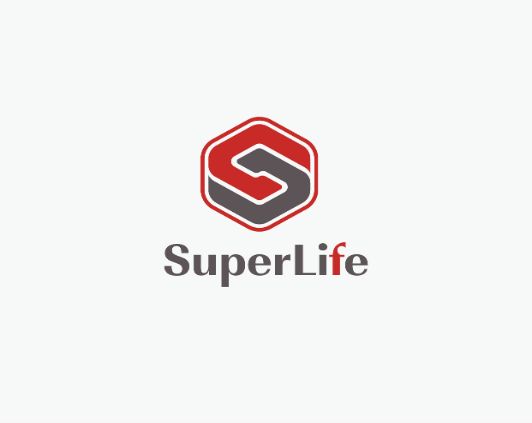 DIRECT SPONSOR
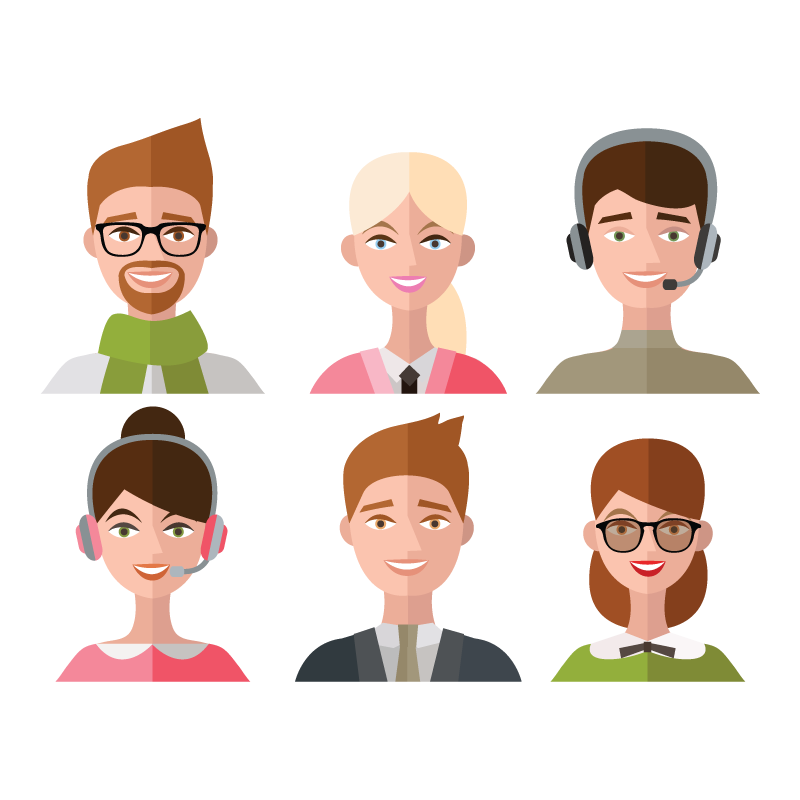 SUPREME PACKAGE – MAX 35% ON PP
www.superlifeworld.com
SUPREME
UGX1,860,000
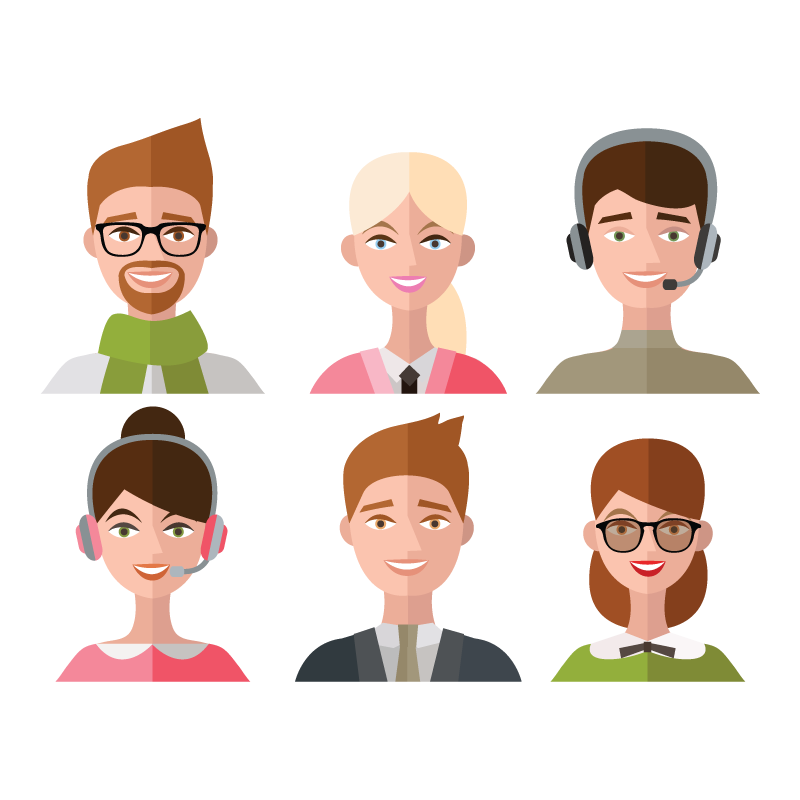 STARTER
UGX 300,000
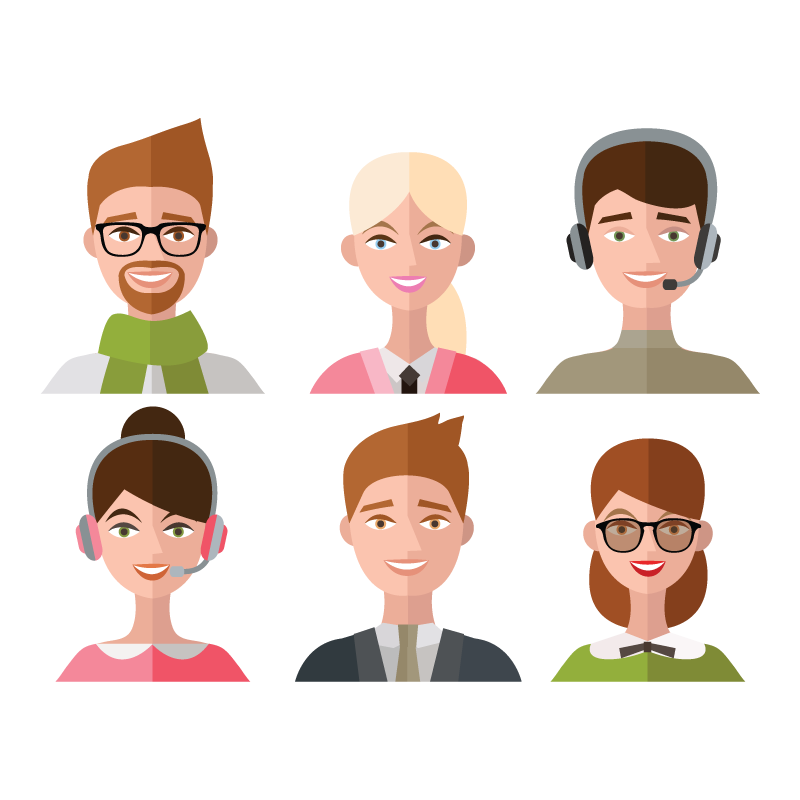 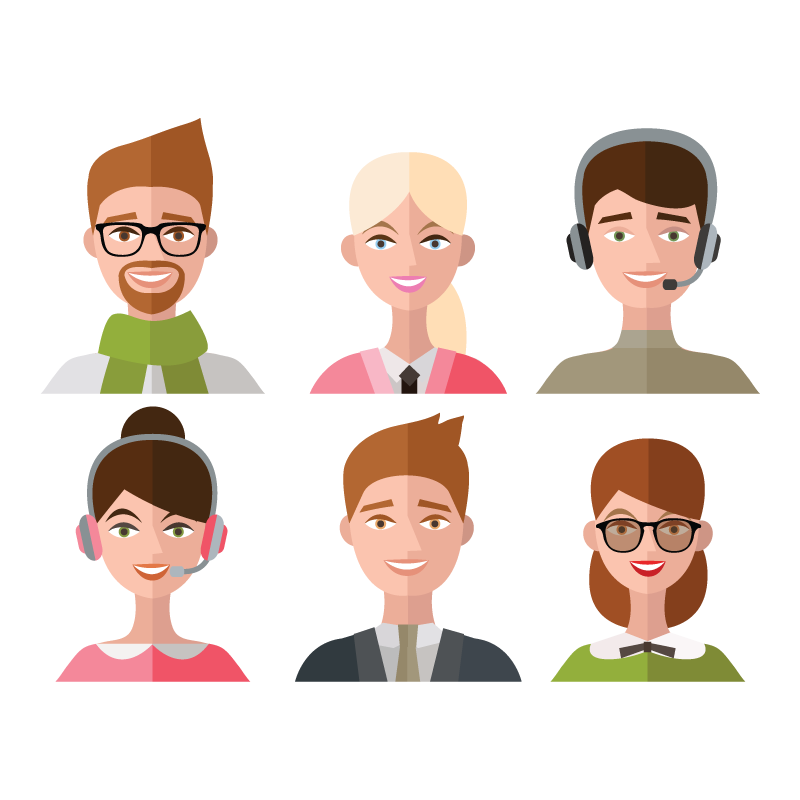 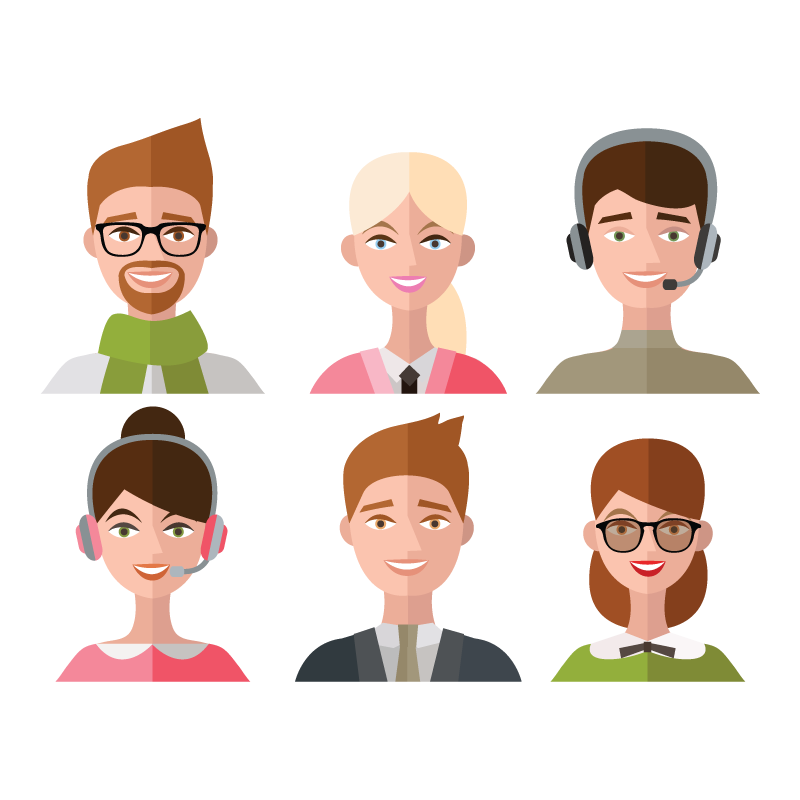 STAR
UGX 500,000
UGX 60,000
30% PP
SUPREME
UGX 1,860,000
SUPER
UGX 4,700,000
UGX120,000
30% PP
UGX 560,000
35% PP
UGX 640,000
16% PP
$30.00
7.5% PP
$40.00
4% PP
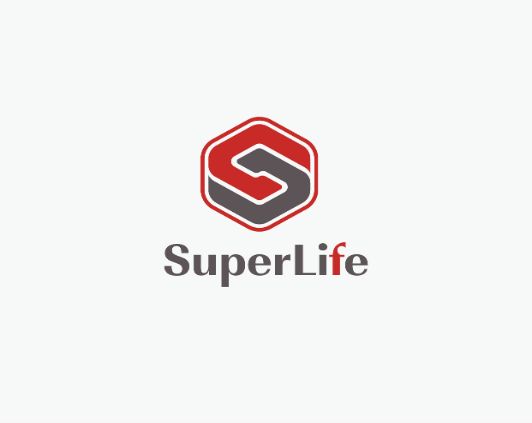 DIRECT SPONSOR
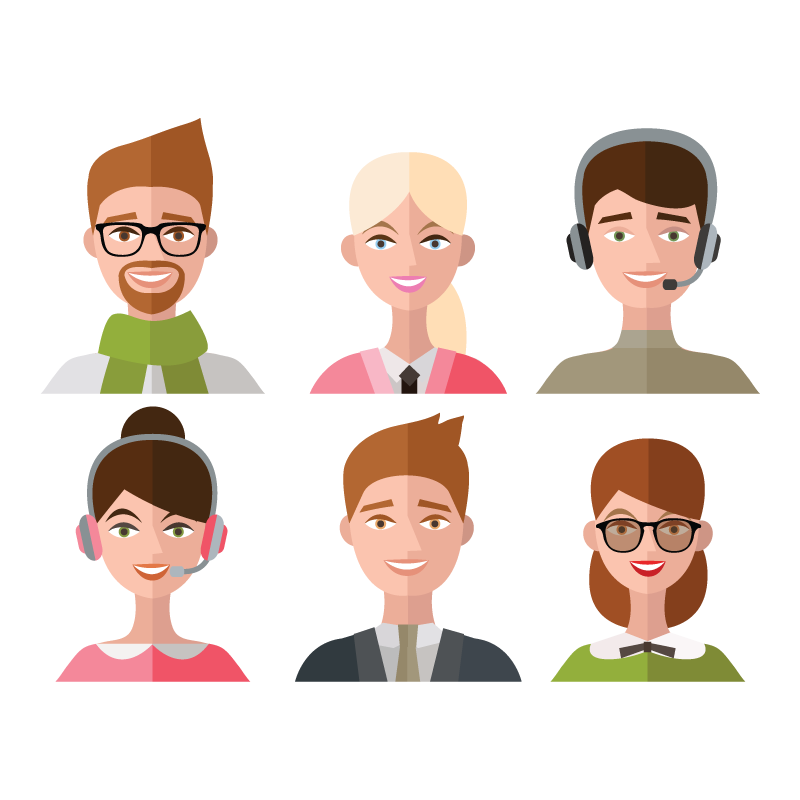 SUPER PACKAGE – MAX 35% ON PP
www.superlifeworld.com
SUPER
UGX 4,700,000
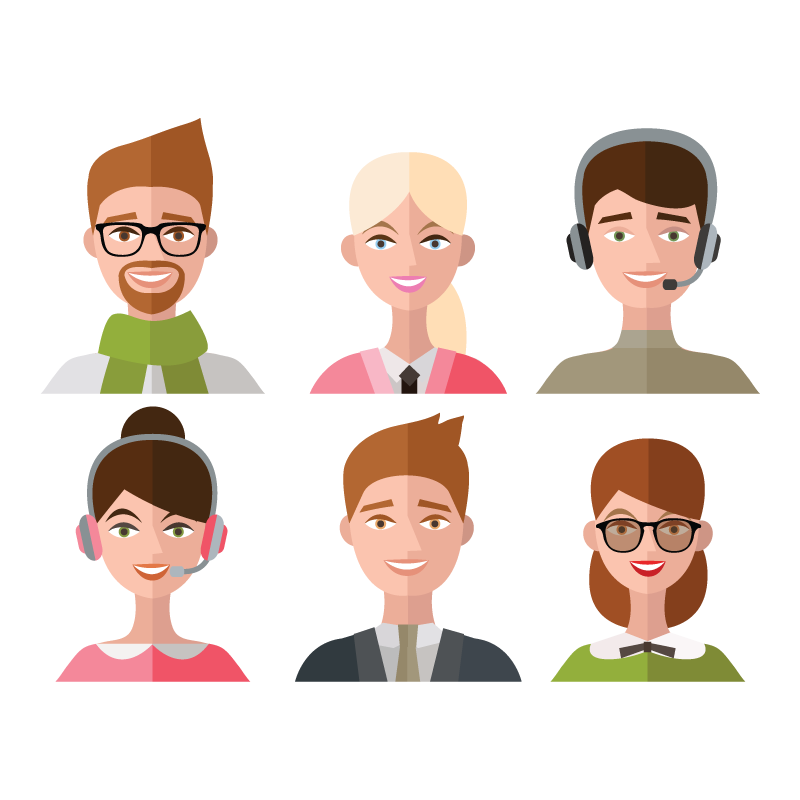 STARTER
UGX 300,000
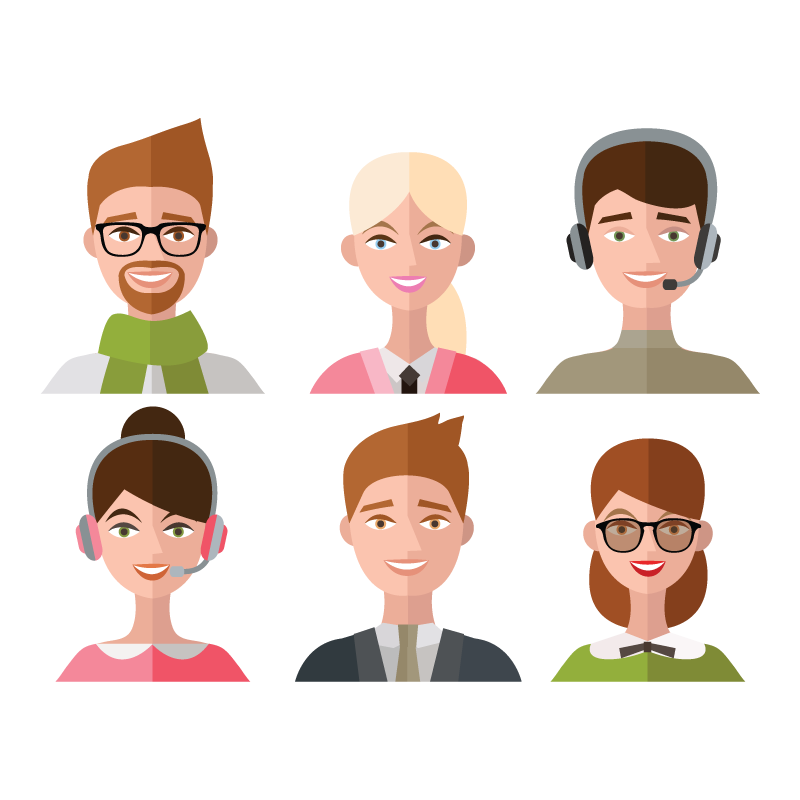 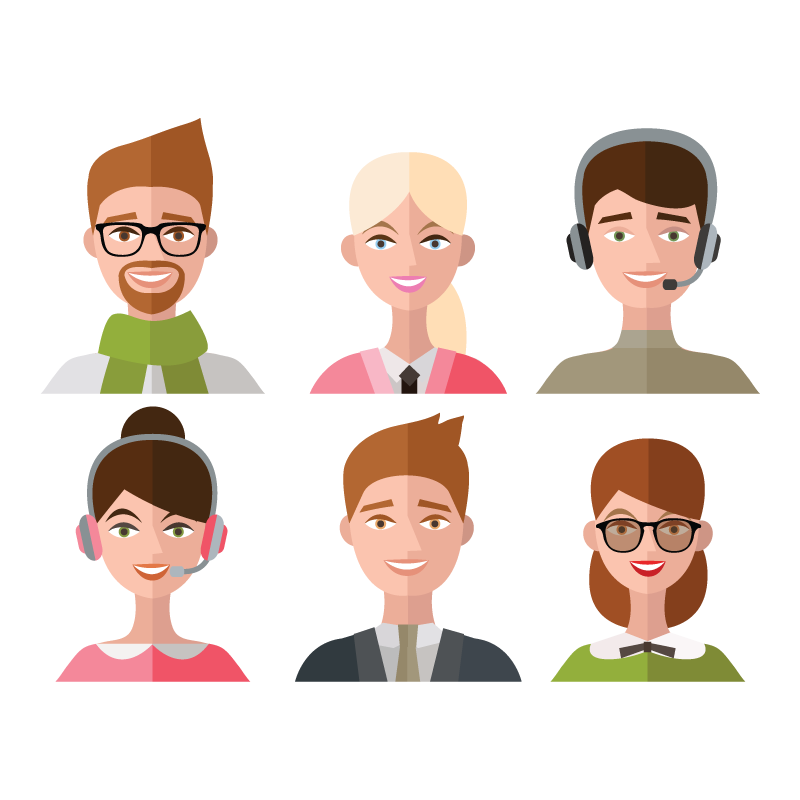 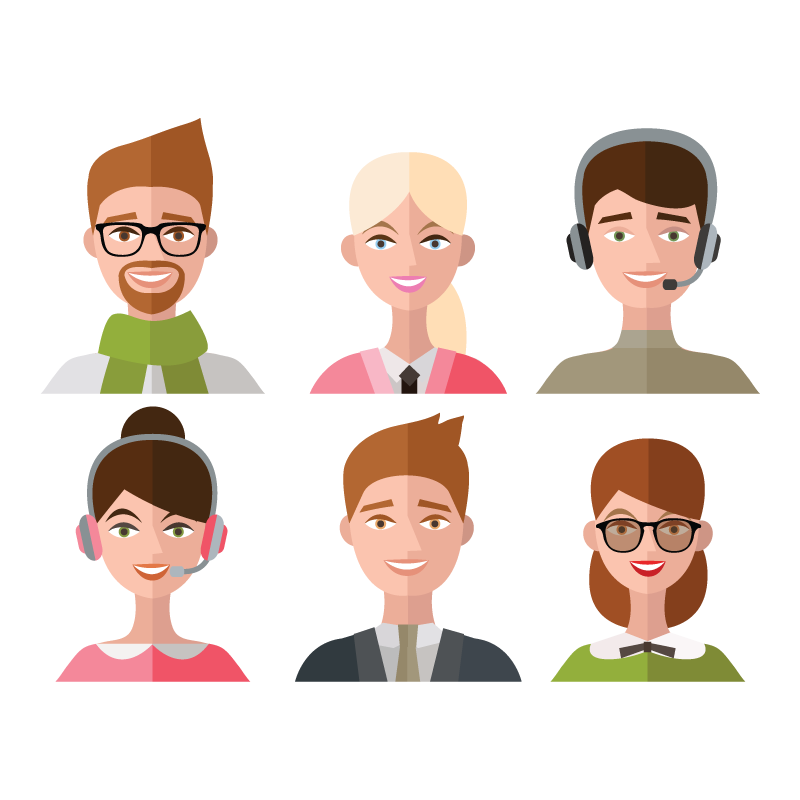 UGX 60,000
30% PP
STAR
UGX 500,000
SUPREME
UGX 1,860,000
SUPER
UGX 4,700,000
UGX120,000
30% PP
UGX 560,000
35% PP
UGX 1,400,000
35% PP
$40.00
4% PP
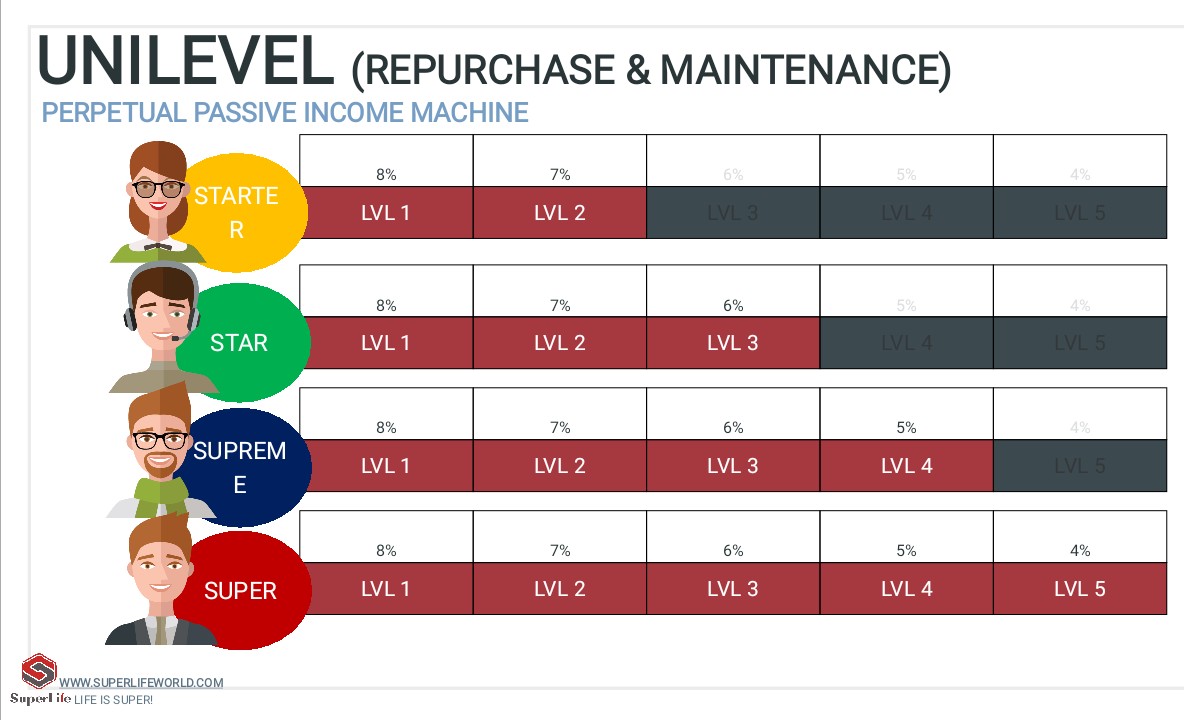 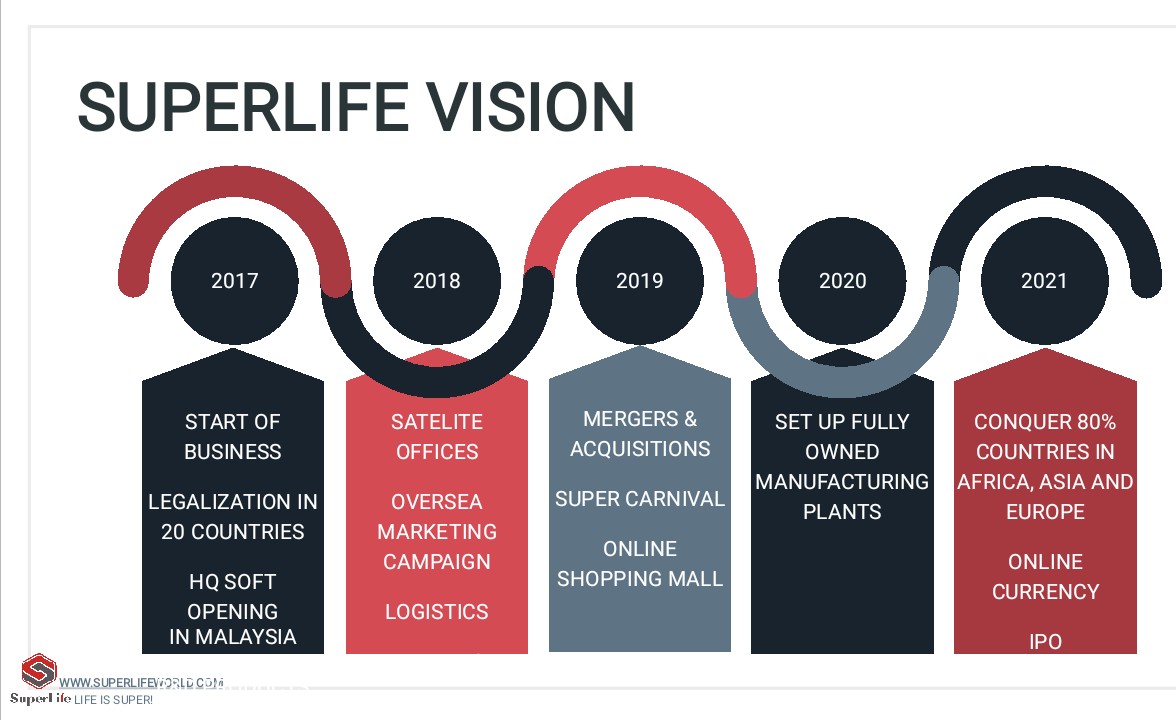